Rotary District 6000 Membership
Welcome
&
Introductions
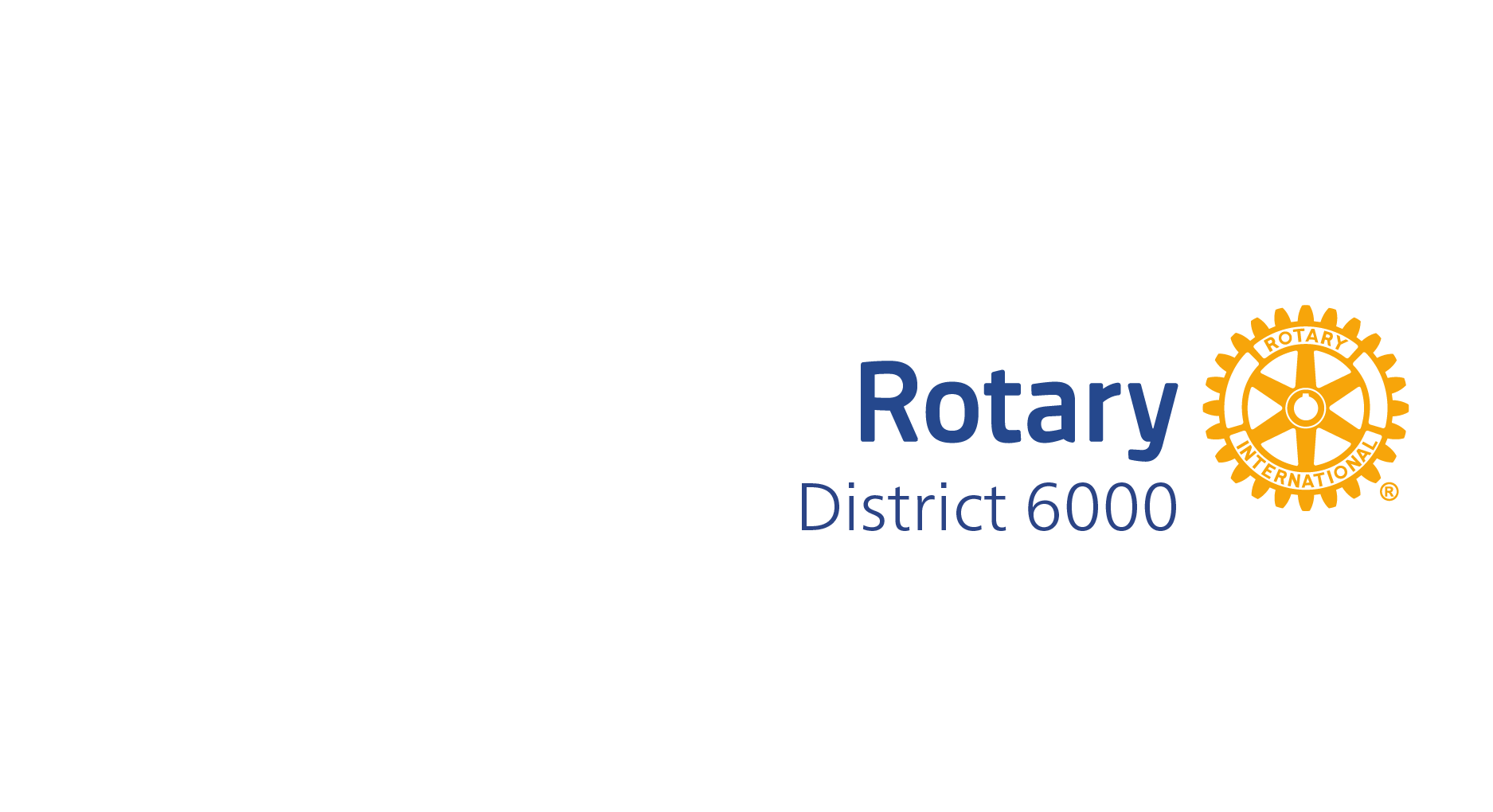 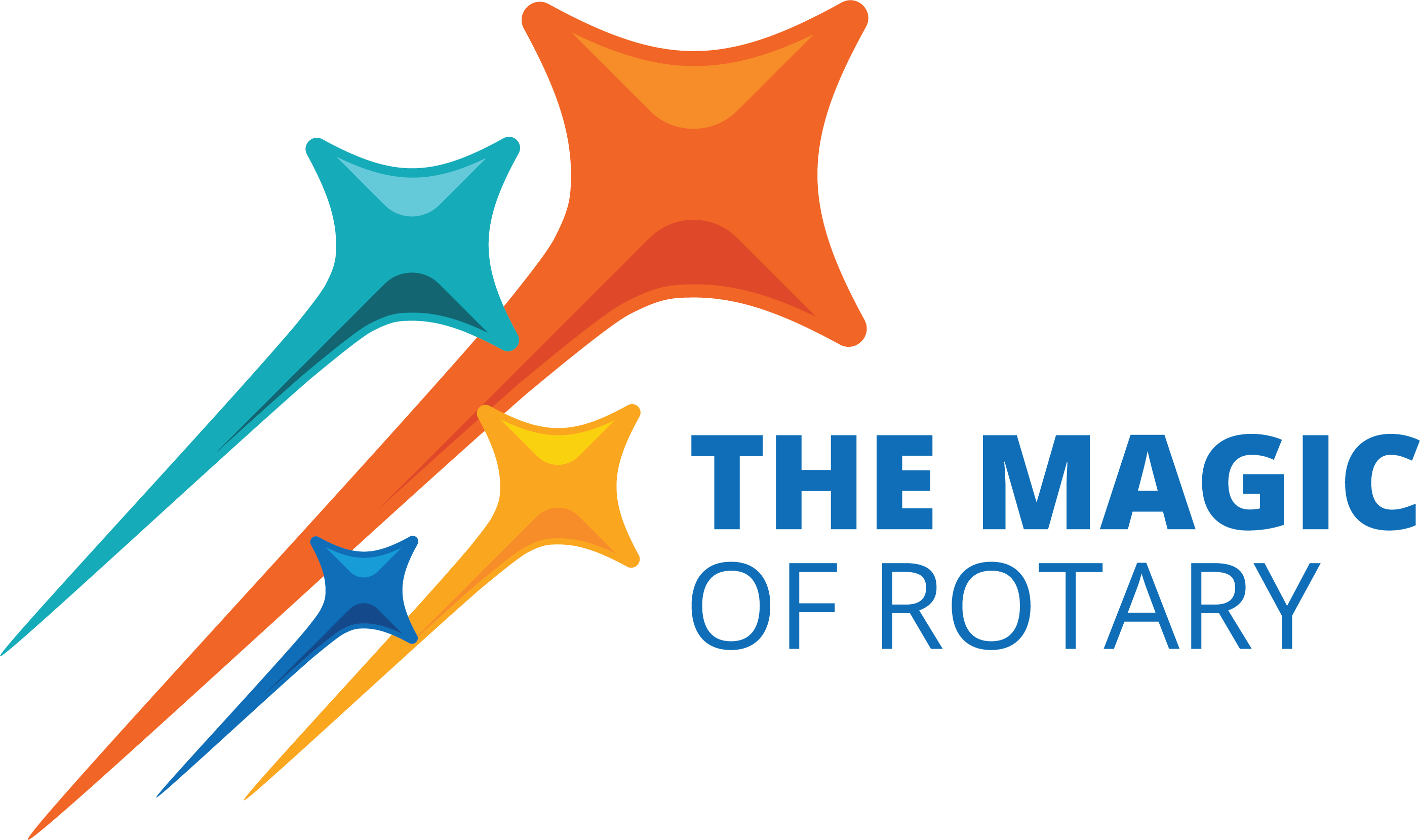 Title Page Option
Rotary District 6000 Membership
Subjects to be Discussed
Attracting Members
Engaging Members
Retaining Members
Alternative Meetings
Membership Olympics
Membership Leads Management System
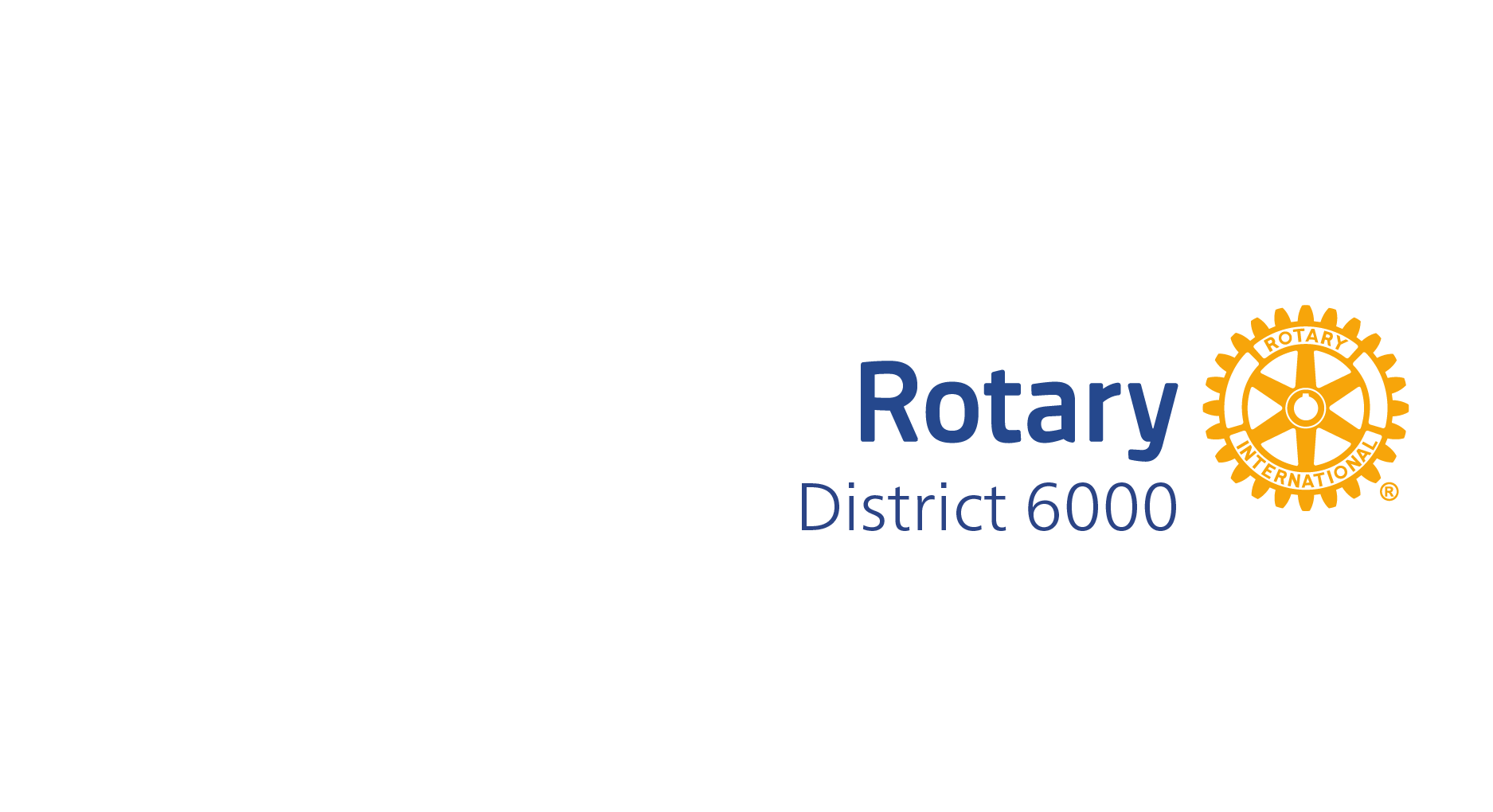 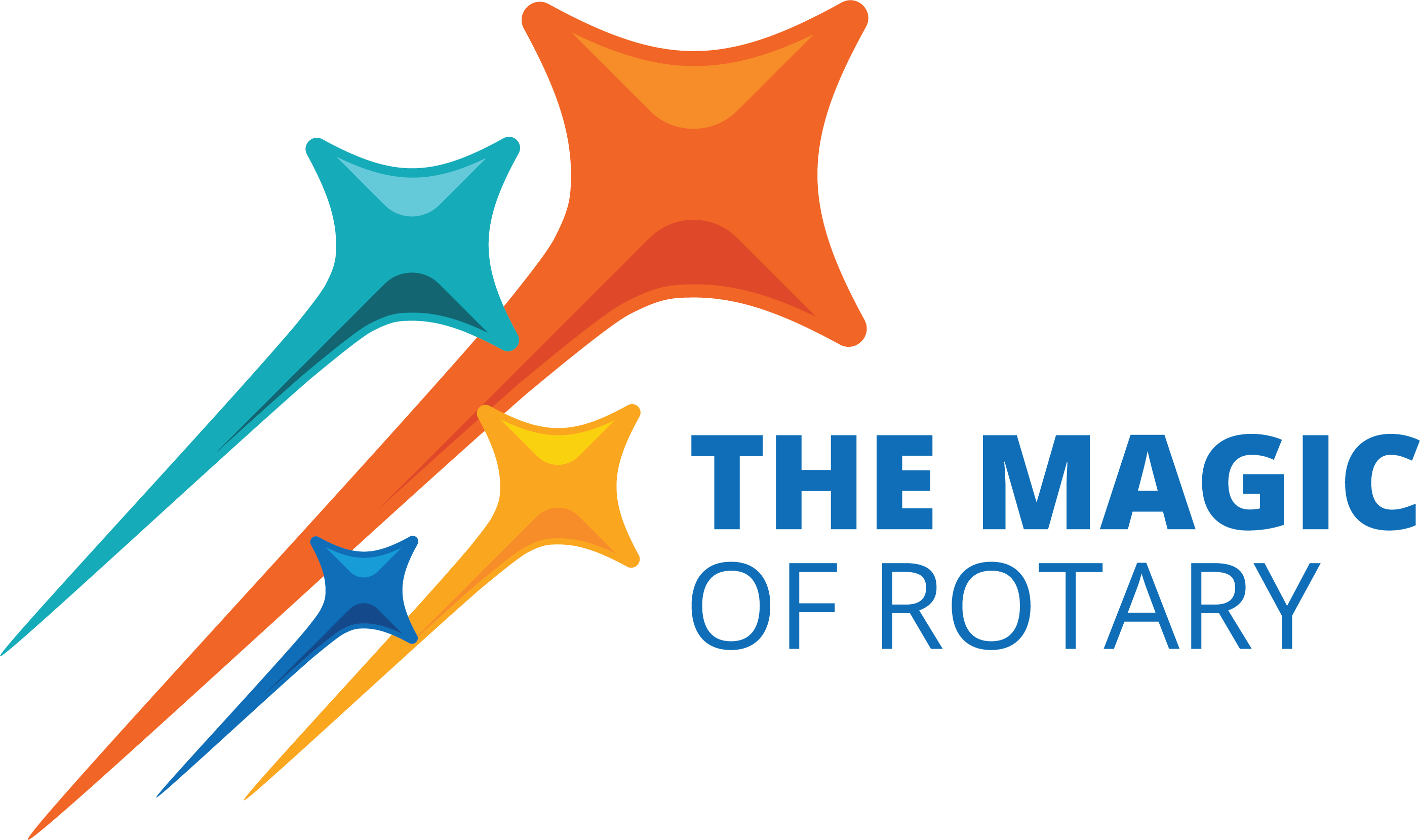 Title Page Option
Rotary District 6000 Membership
Attracting Members


By D6000 Membership Tri-Chair  
Jennifer Chittenden
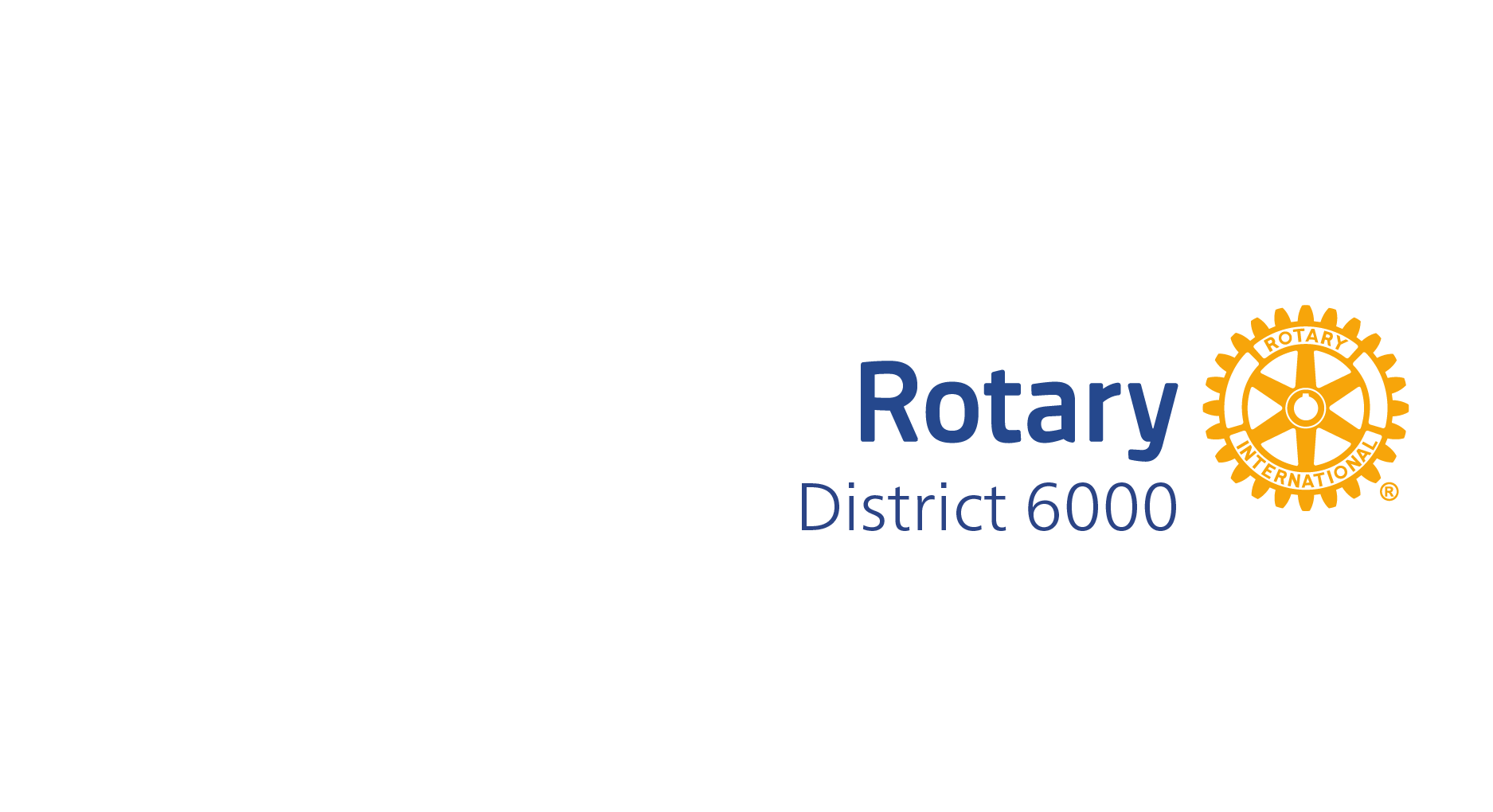 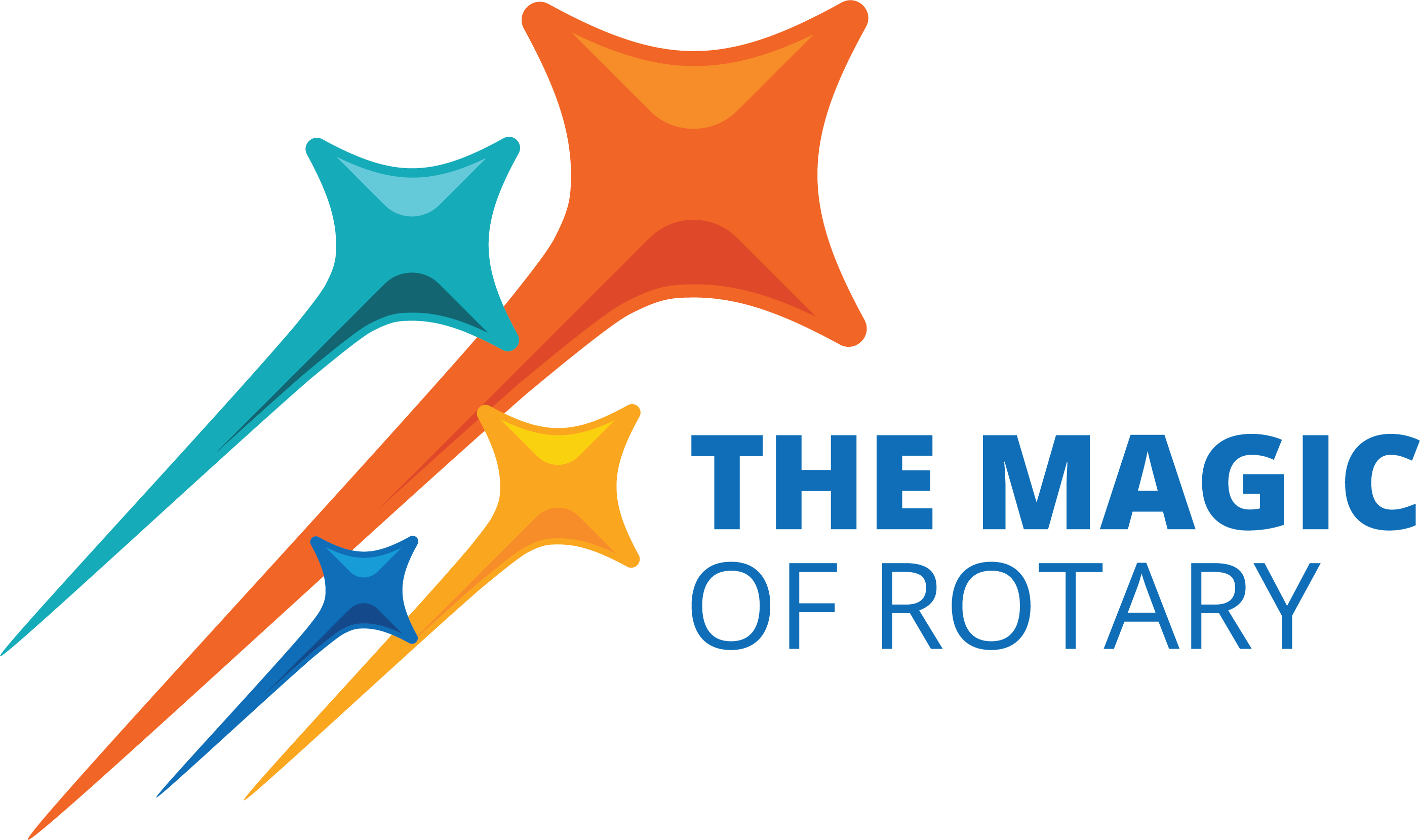 Title Page Option
Rotary District 6000 Membership
Highlight the Value Proposition

We Are People of Action
Gain Leadership and Connection
Have Local and Global Impact
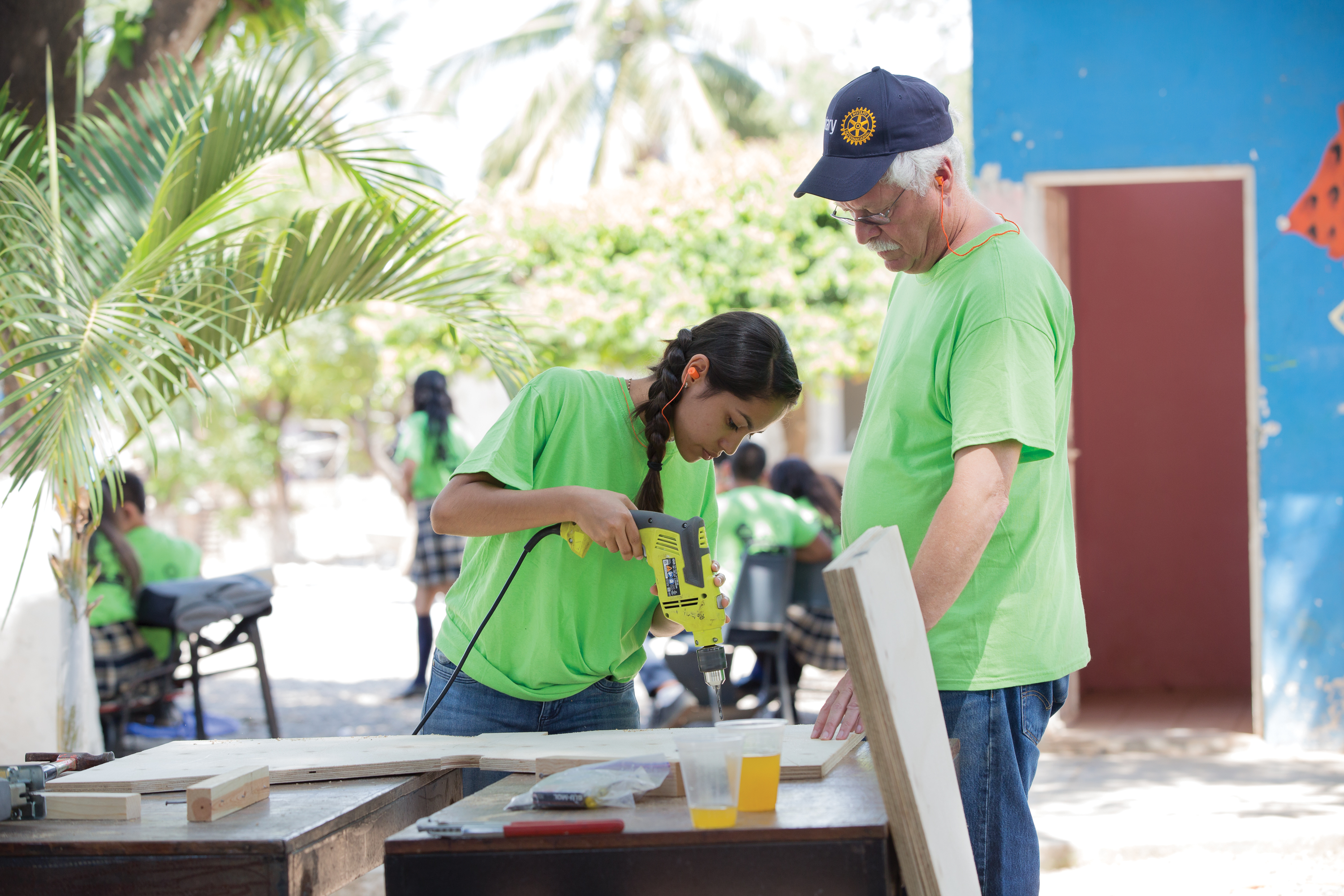 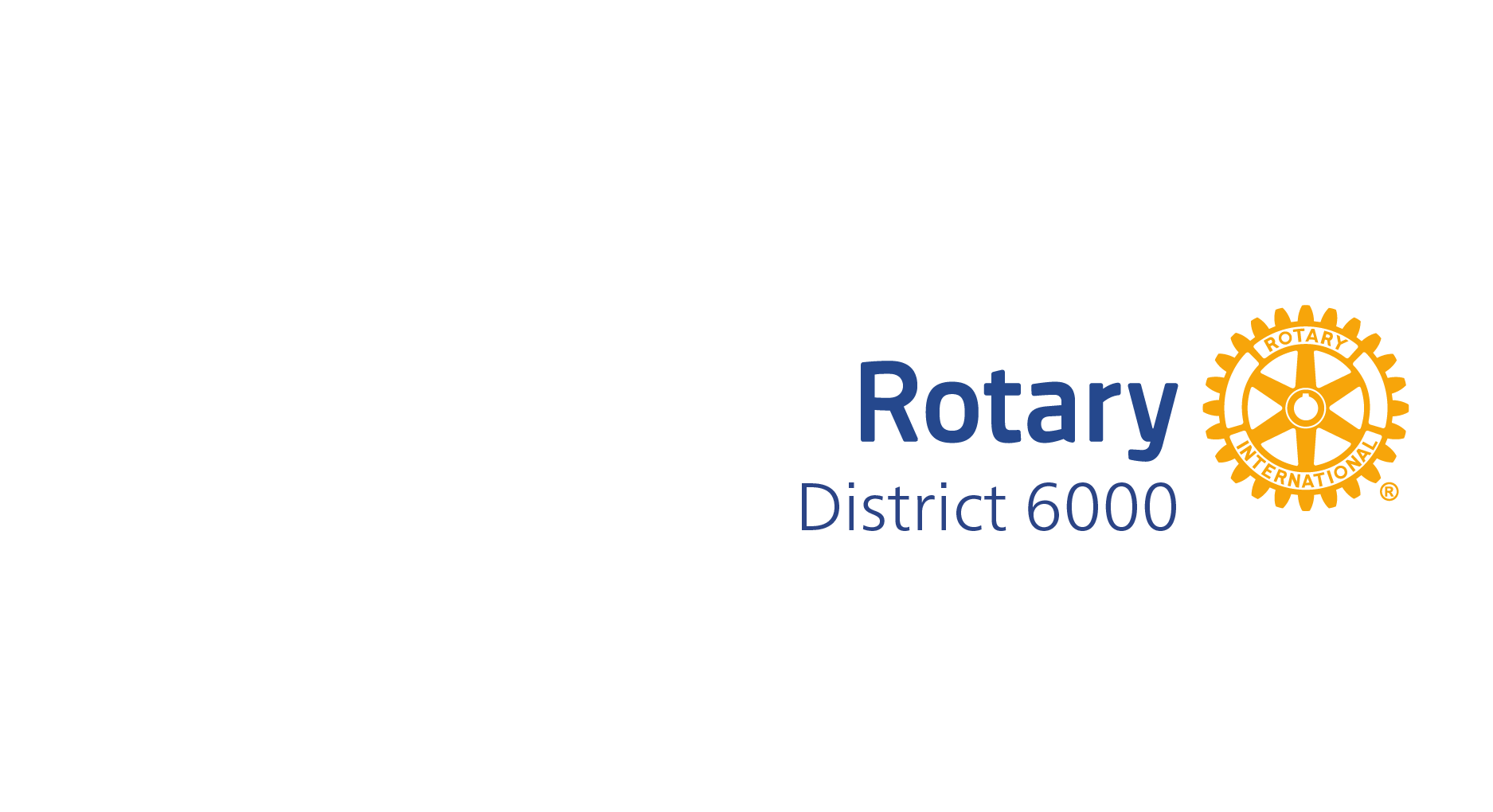 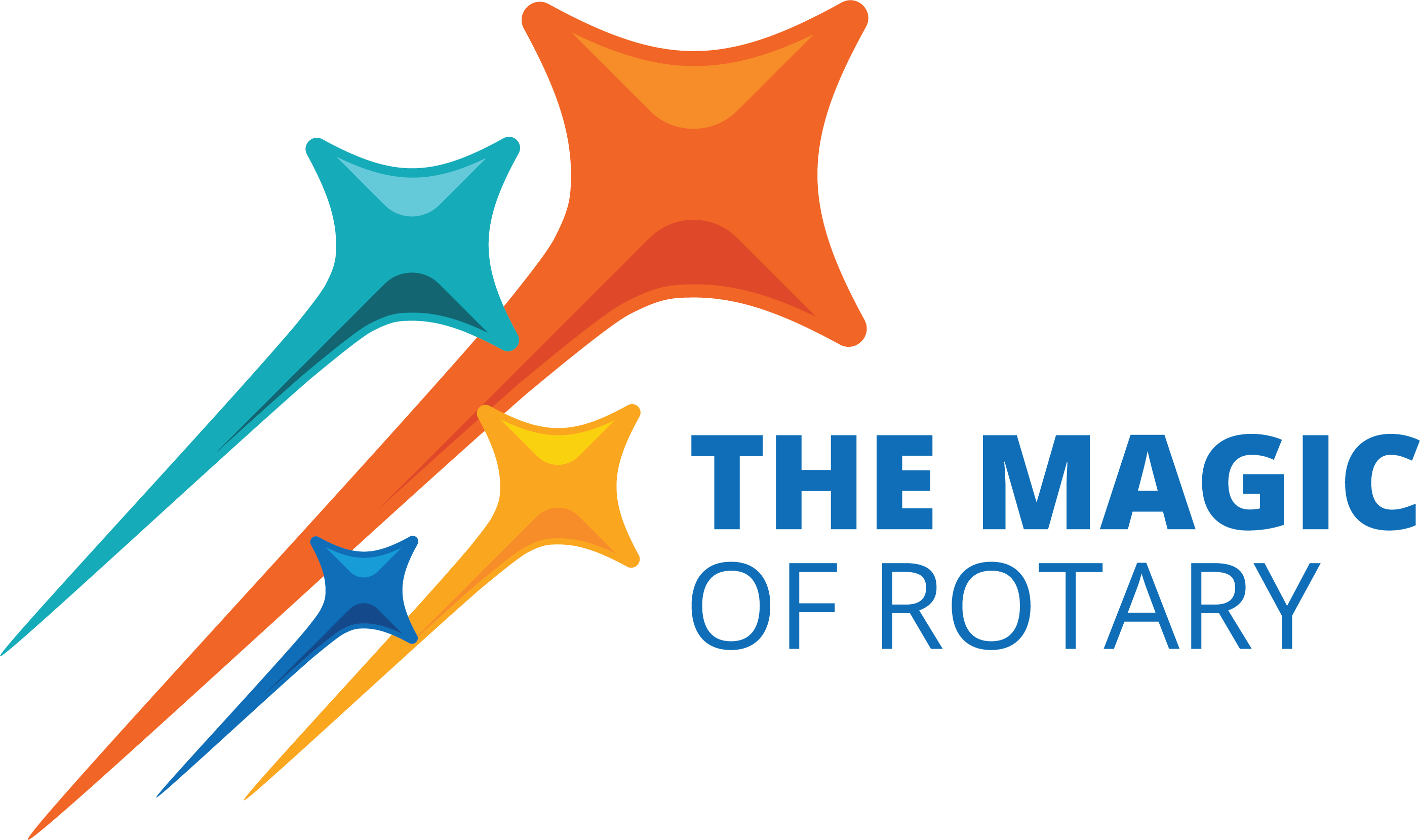 Title Page Option
Rotary District 6000 Membership
Share About Community Impact

Tour Club Projects
Describe Rotary International Causes
Invite to Hands-On Service
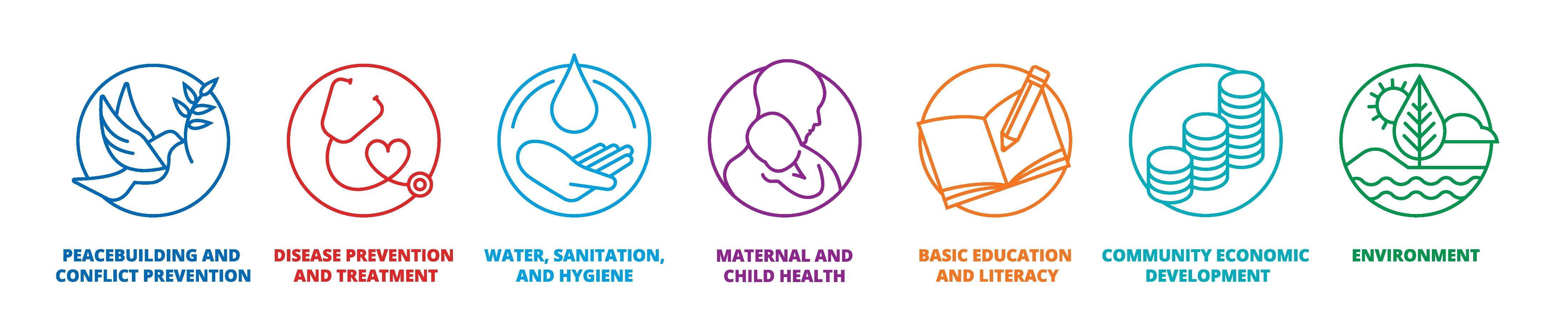 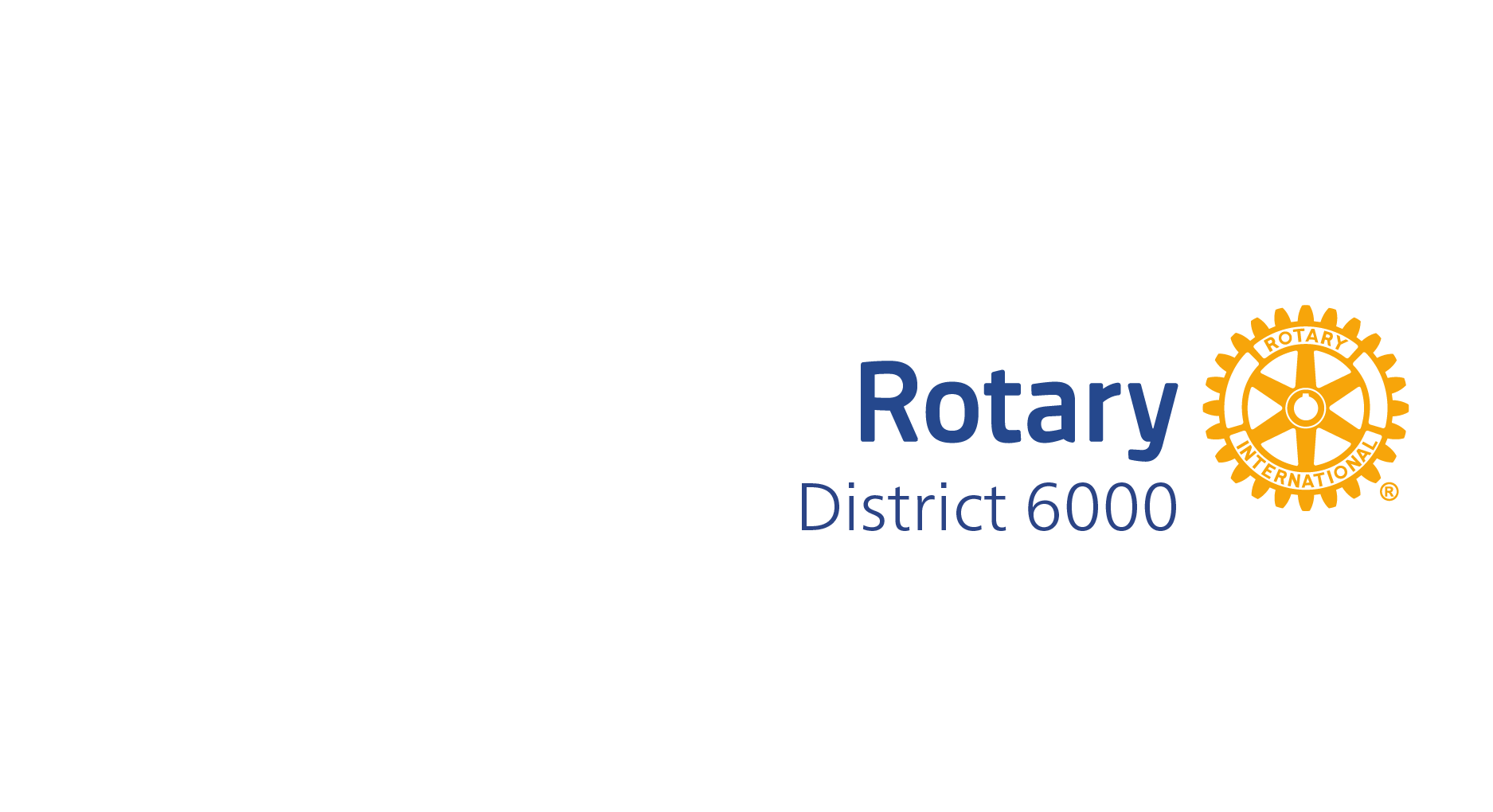 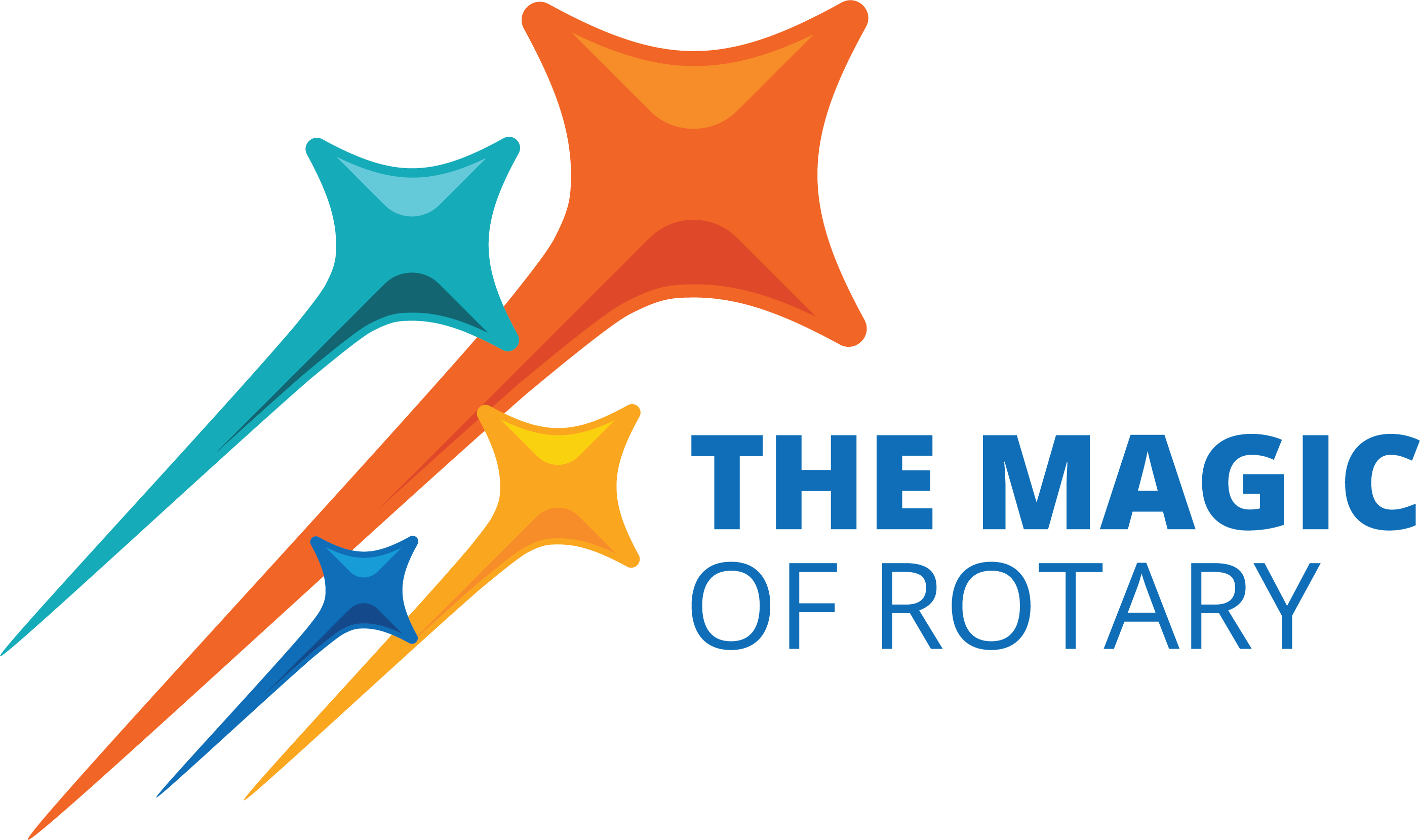 Title Page Option
Rotary District 6000 Membership
Find Members Where They Already Are

Seek From a Variety of Events
Be Present in Diverse Communities
Ask About Young Professionals Looking to Grow
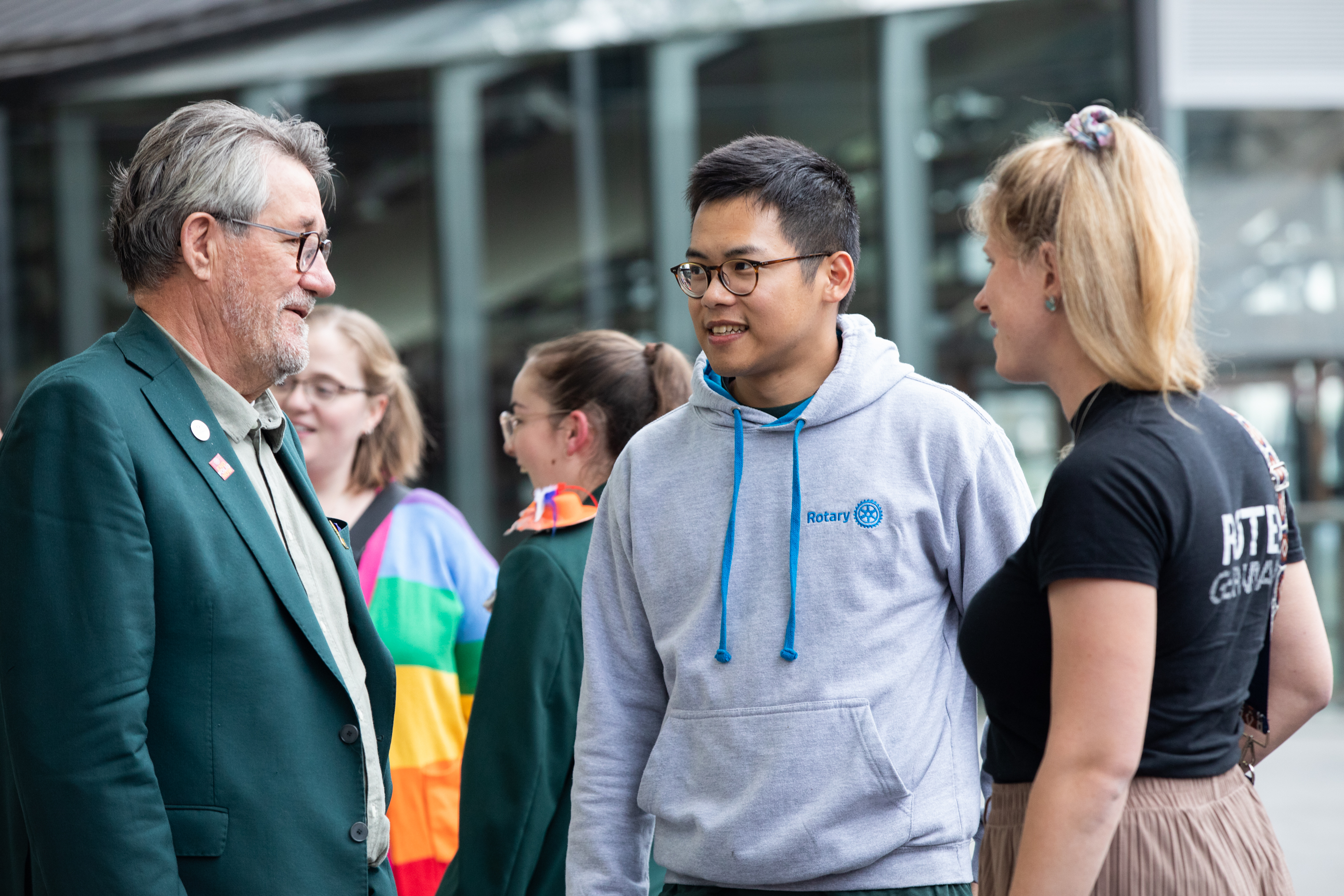 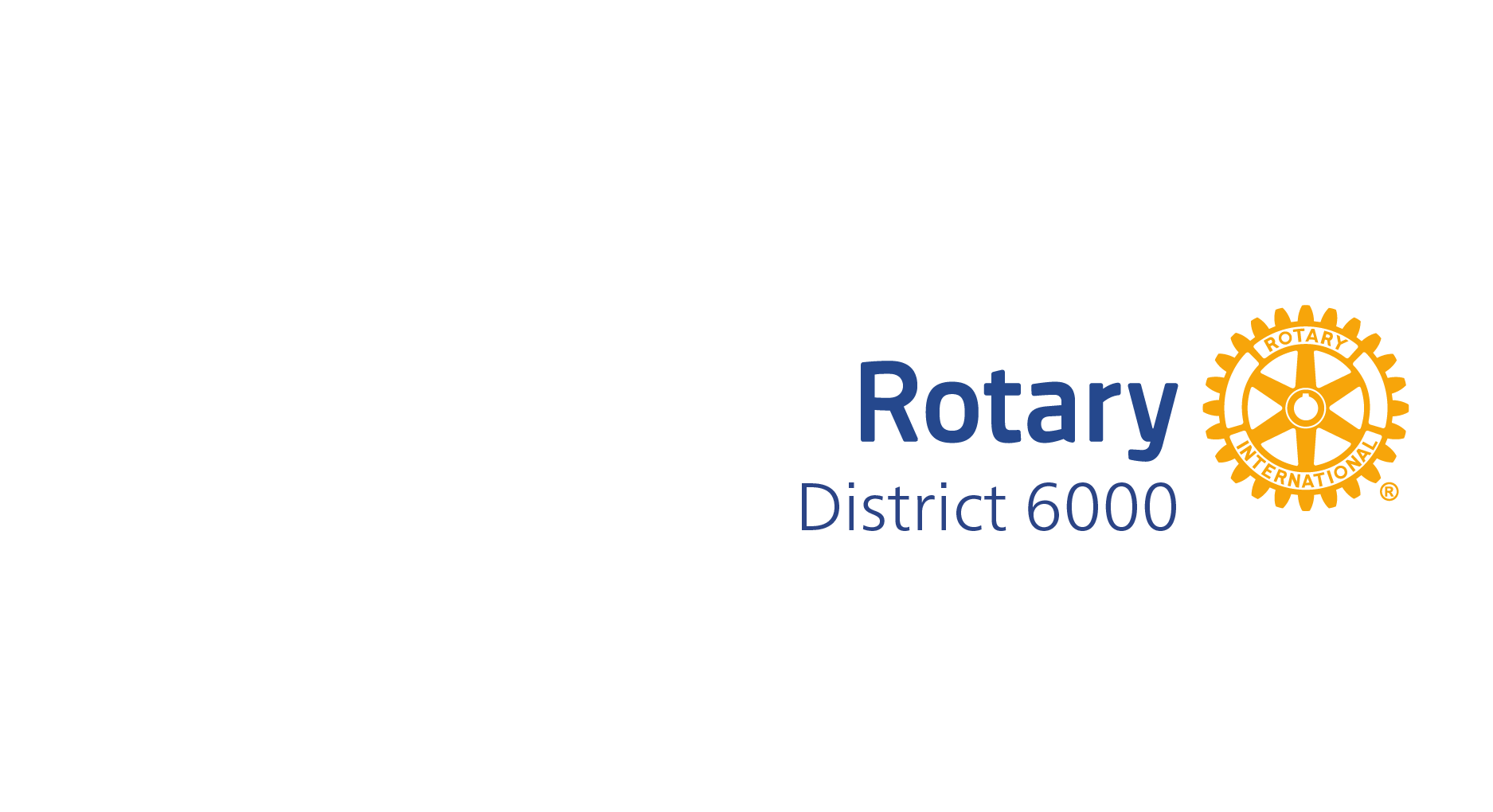 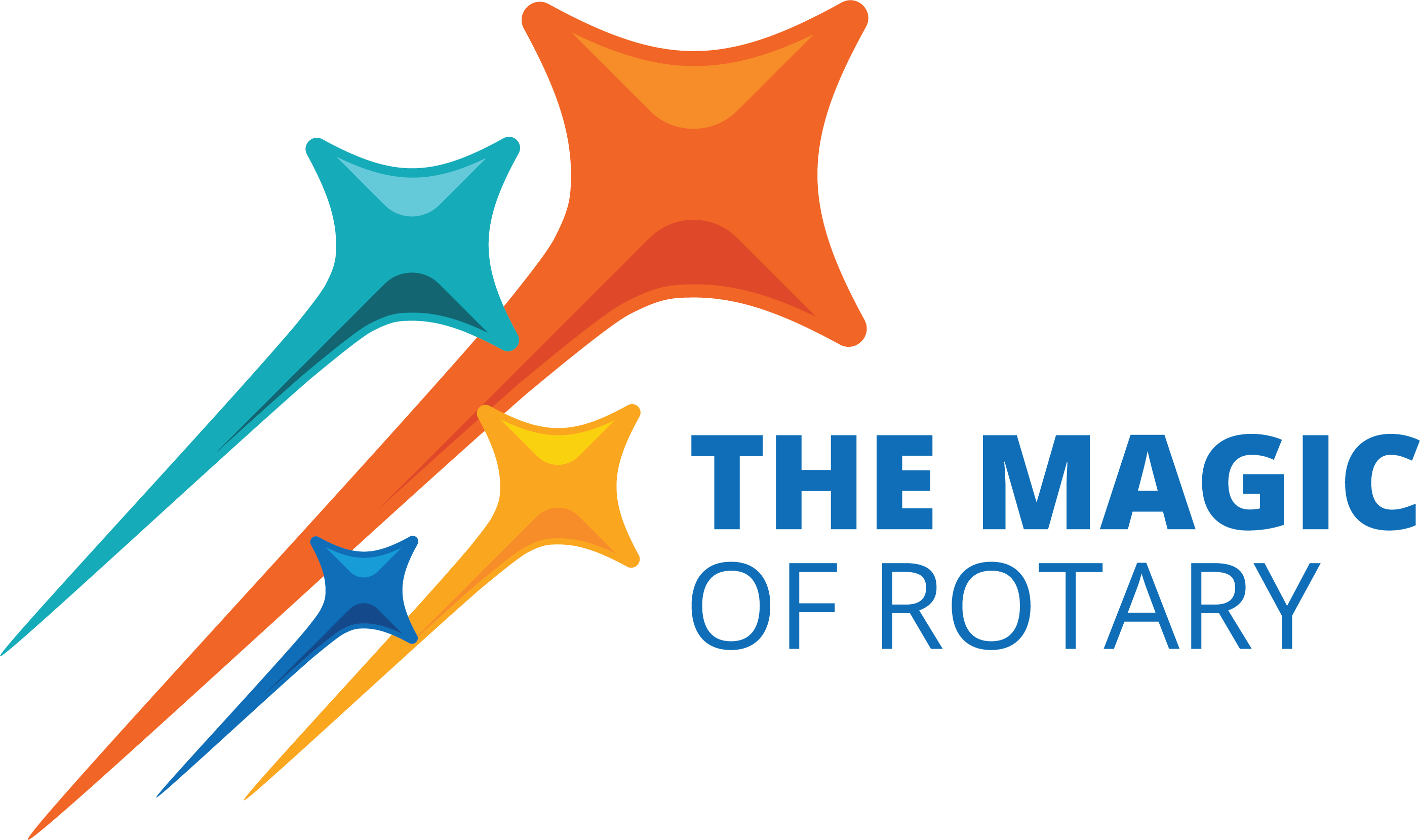 Title Page Option
Rotary District 6000 Membership
Offer Options for Involvement

Meetings 
Service Projects
Socials
Committees
Events and Learning
Virtual (where applicable)
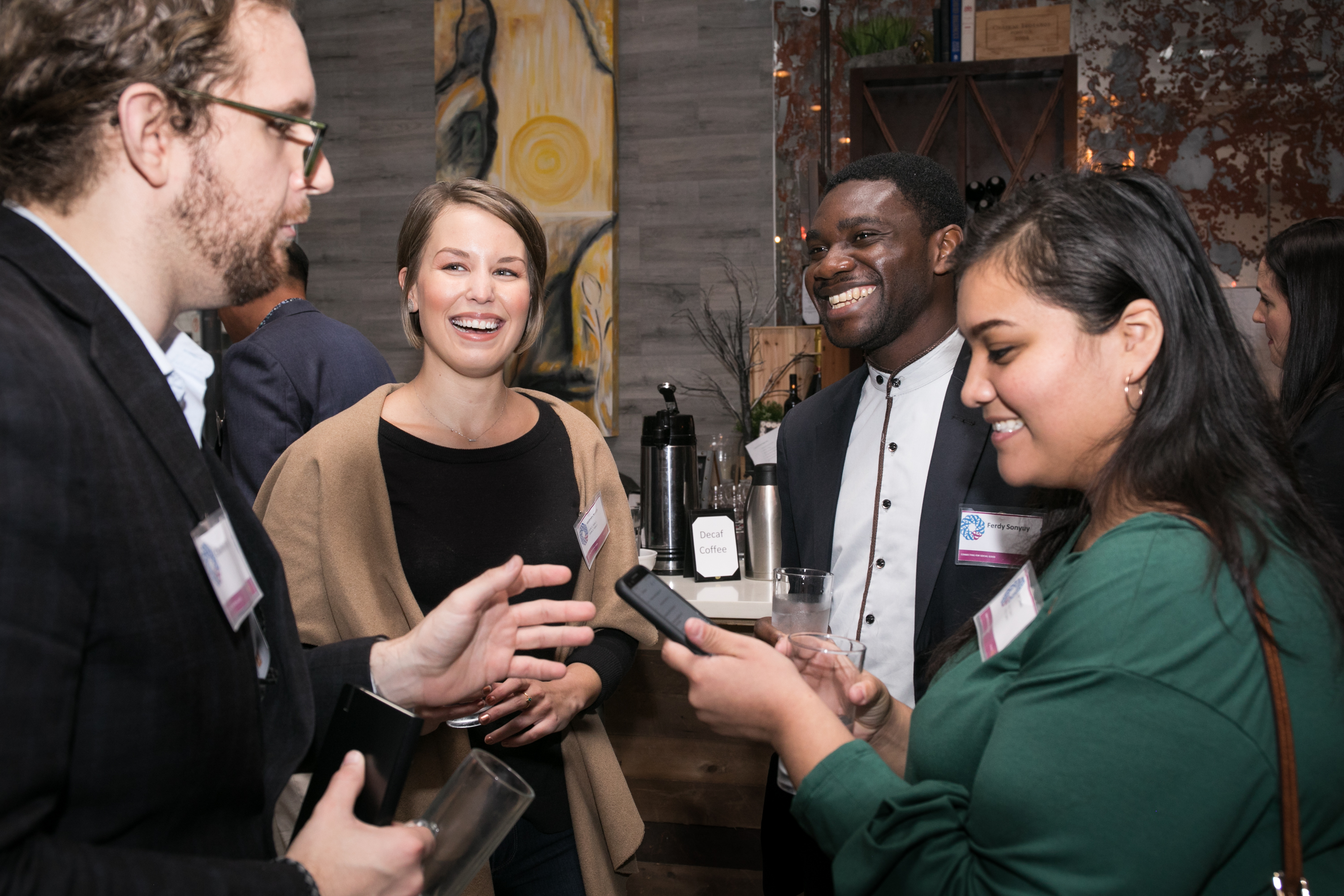 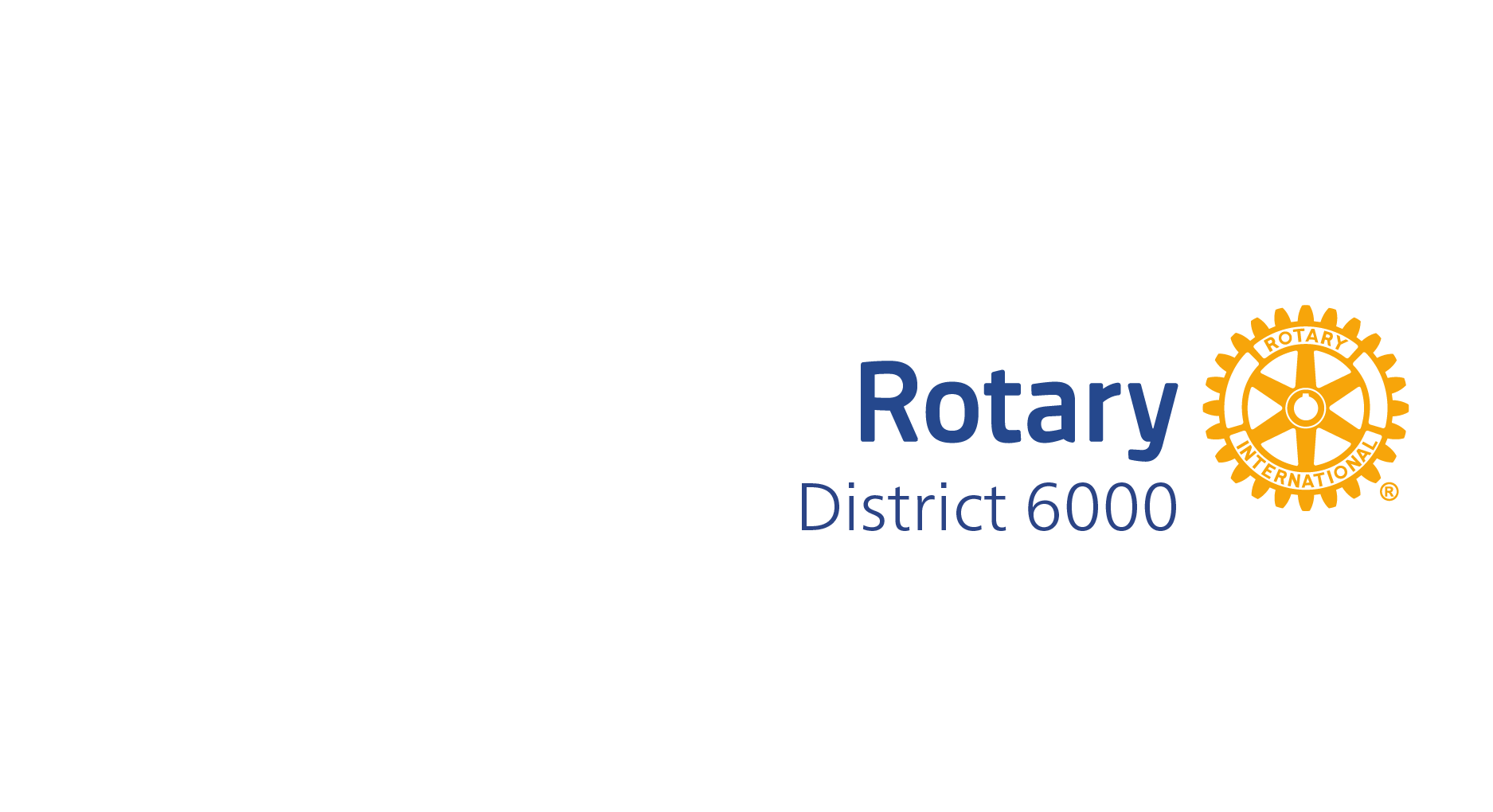 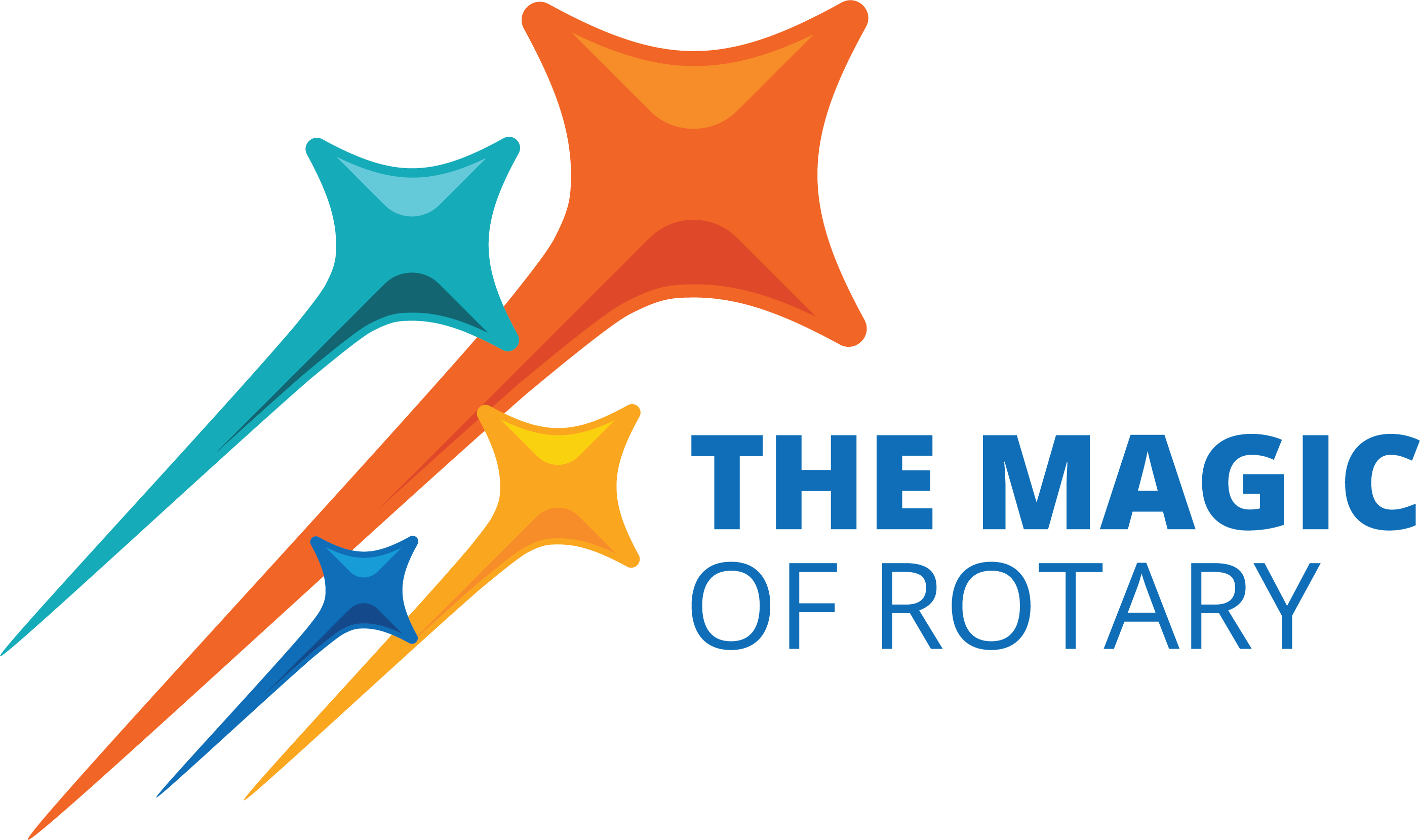 Title Page Option
Rotary District 6000 Membership
Create a Welcoming Culture

Communicate Logistics in Advance
Plan for First Impressions
Facilitate the Introductions
Thank and Follow-Up
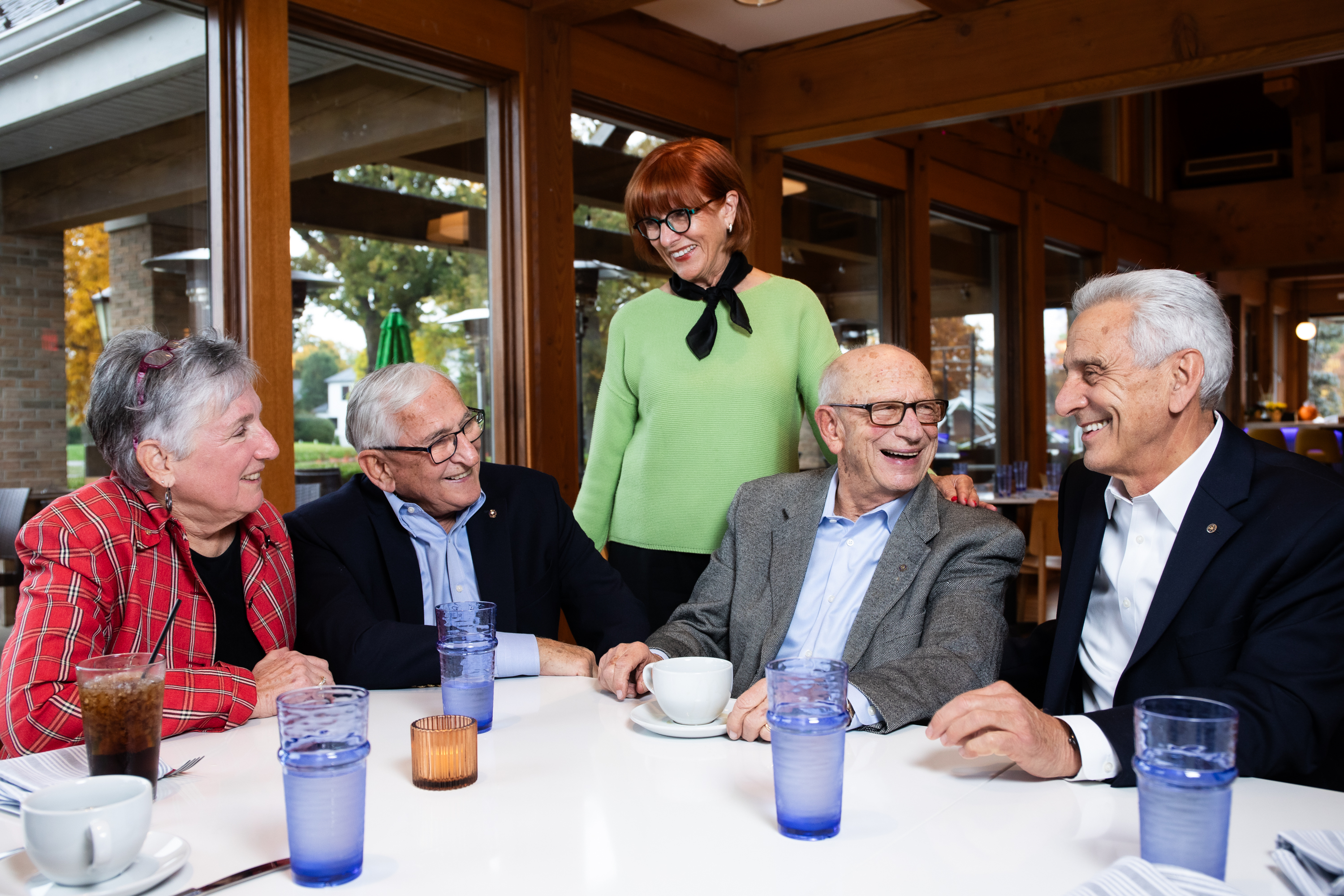 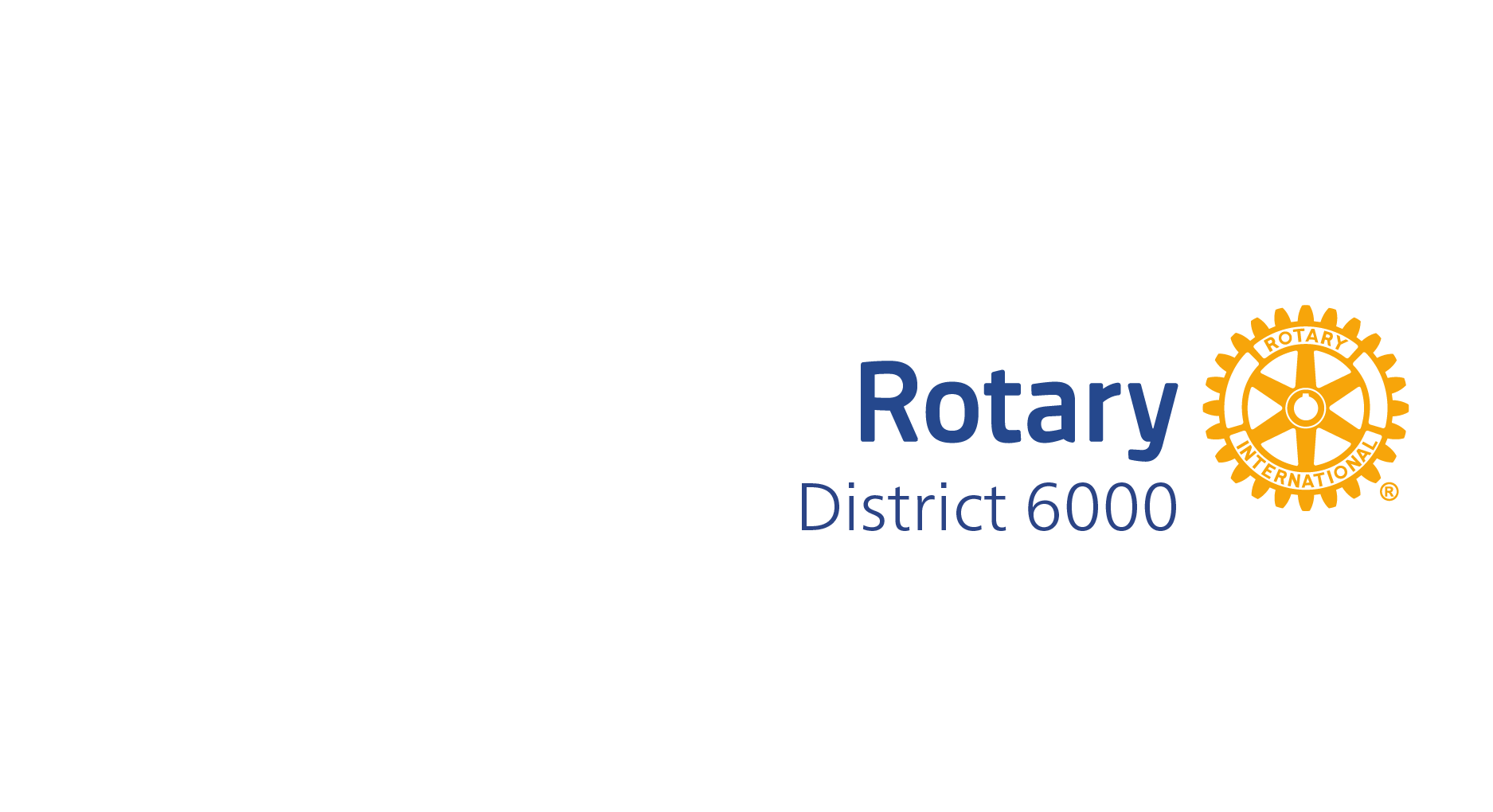 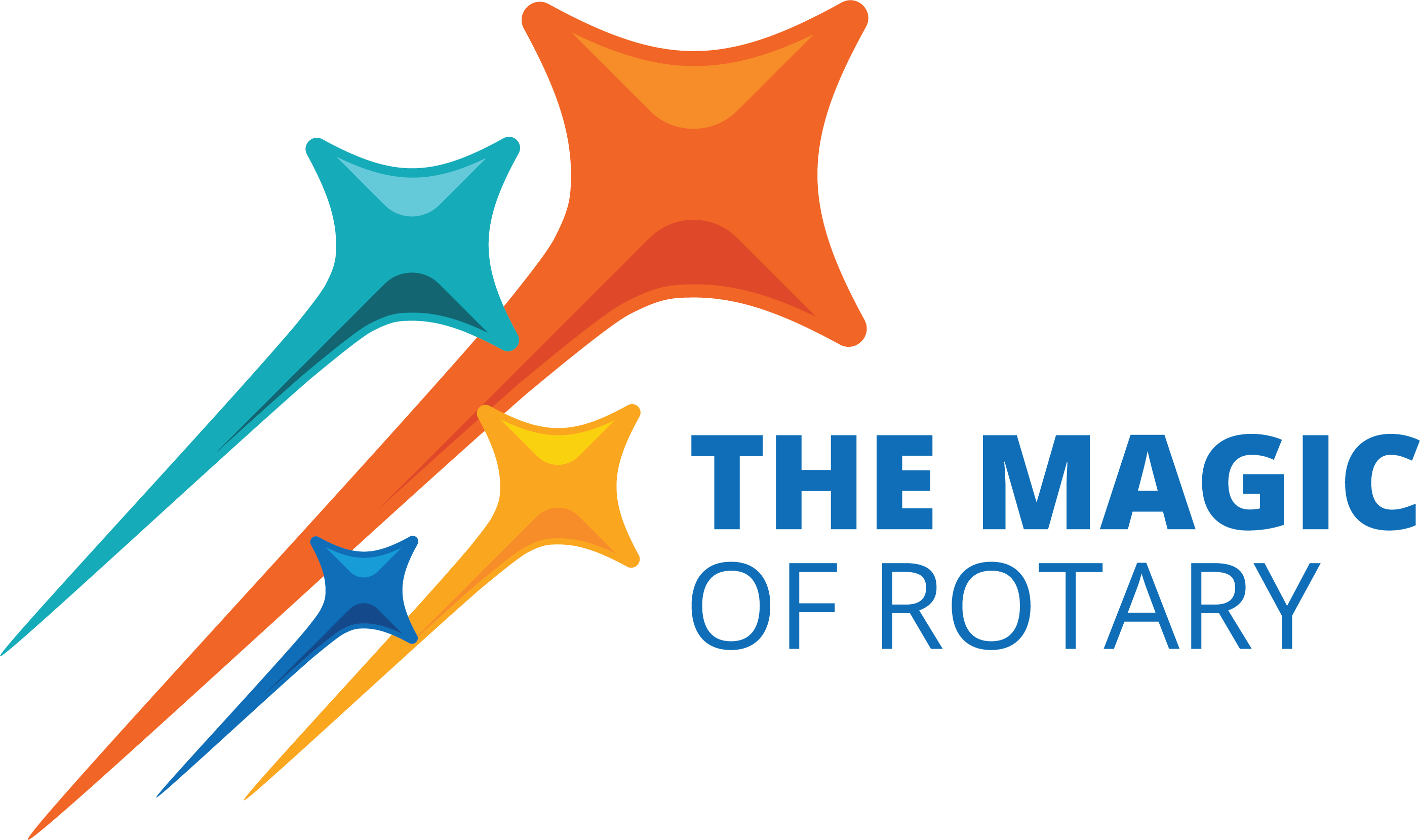 Title Page Option
Rotary District 6000 Membership
Connect to Rotary’s Global Reach

Over 1.2 Million Members
Share Stories of Global Impact
Explain Local, District and International
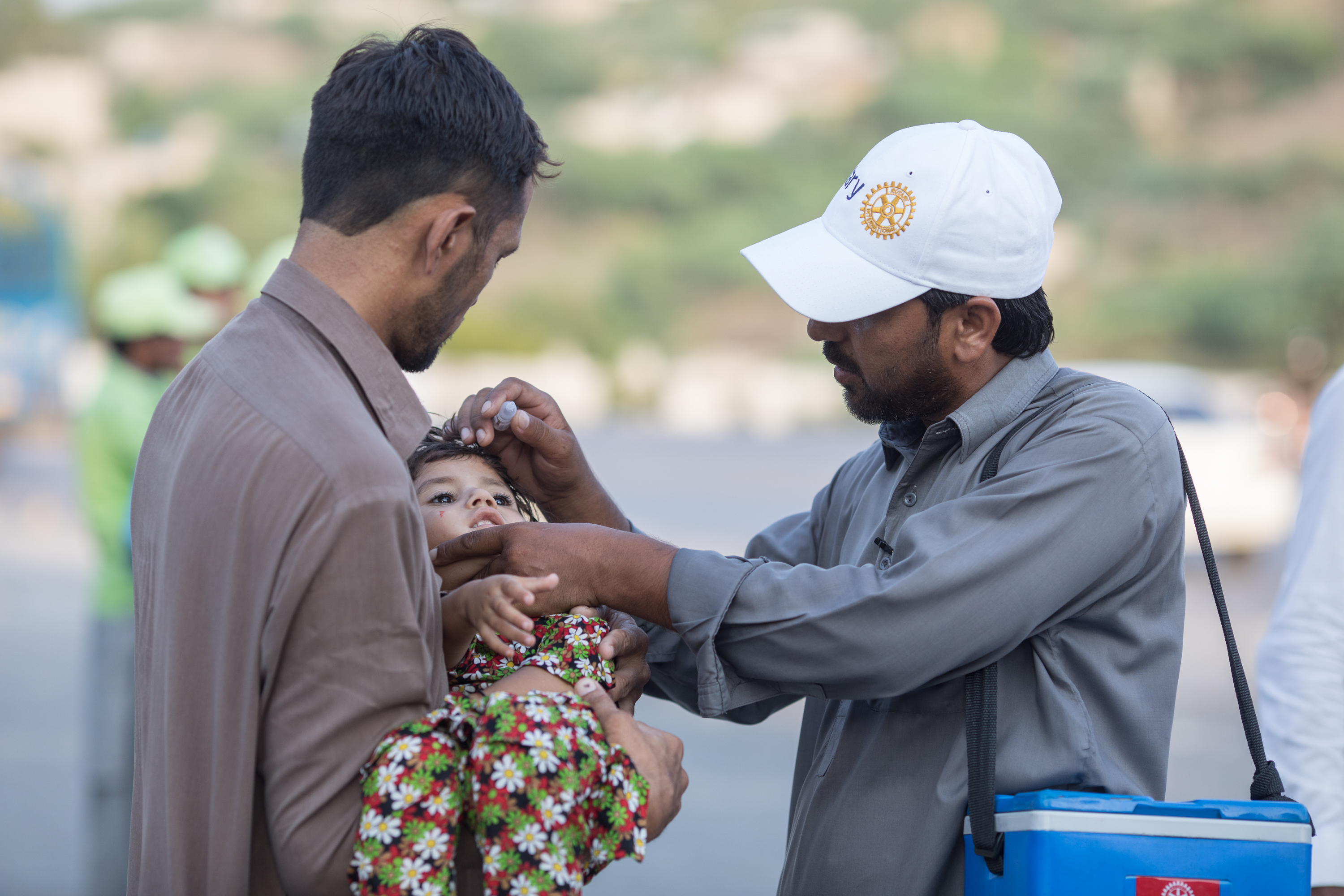 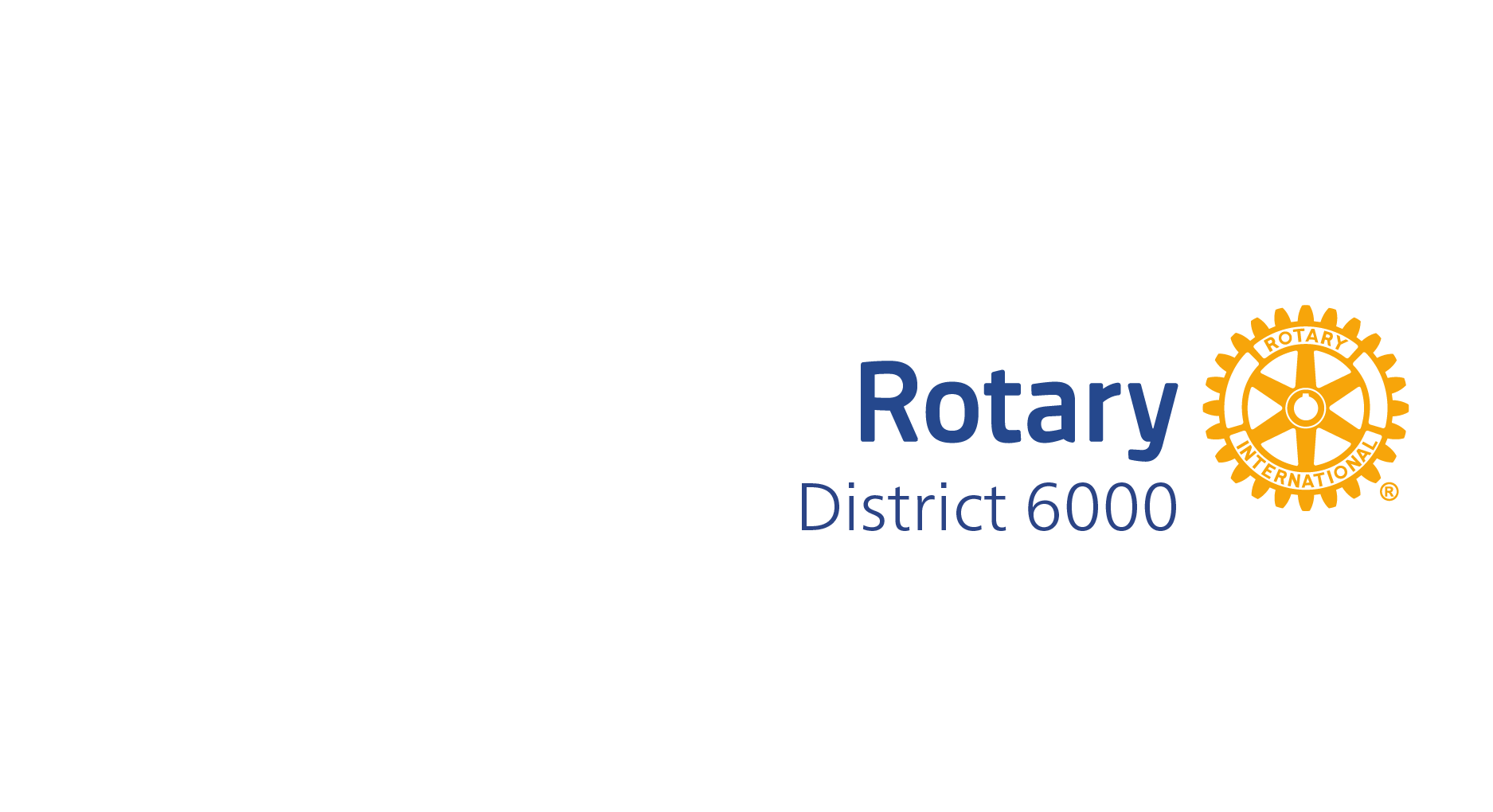 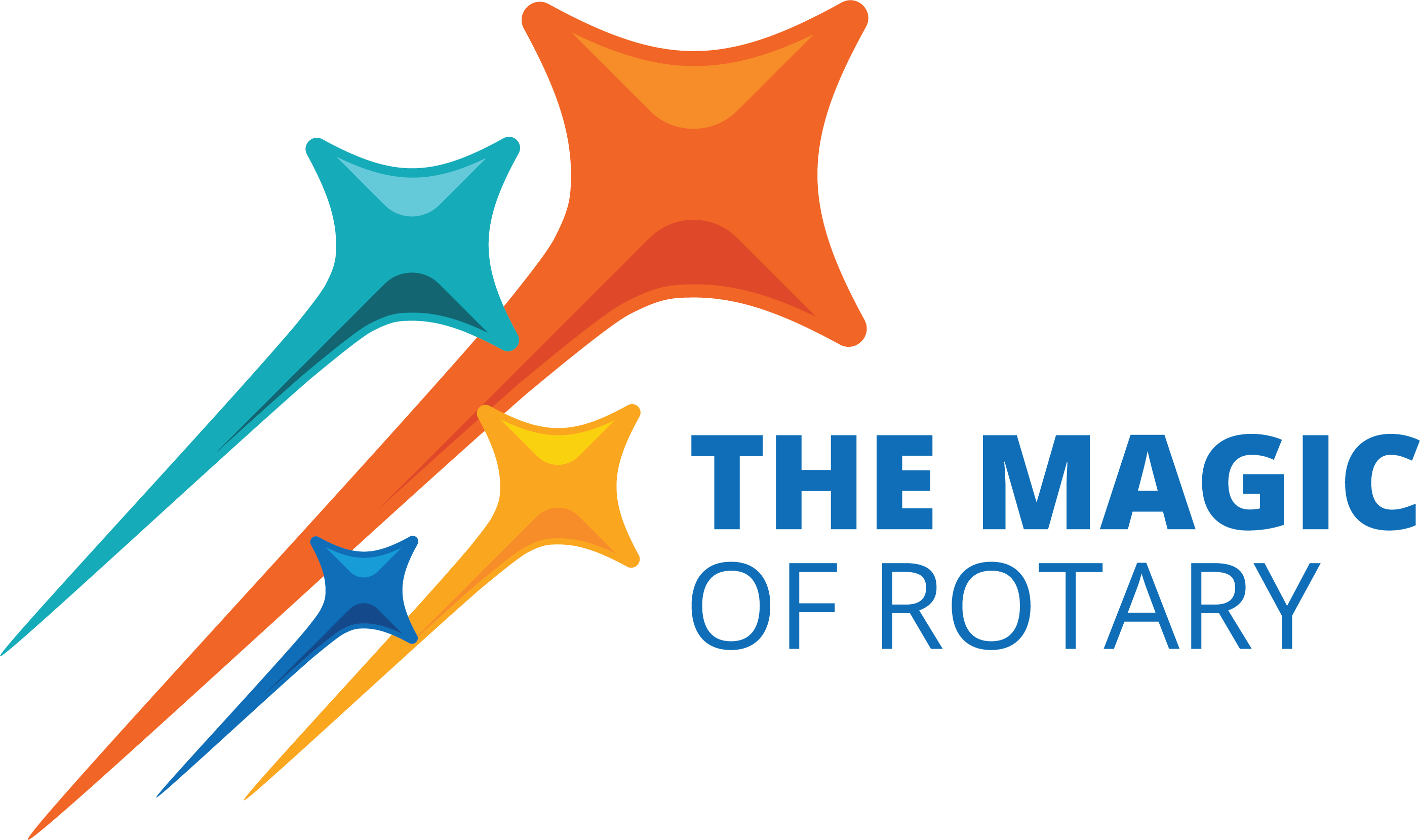 Title Page Option
Rotary District 6000 Membership
Communicate the Why

Learn What Appeals to Them About Rotary
Share How They Make a Difference
Talk About Service Above Self
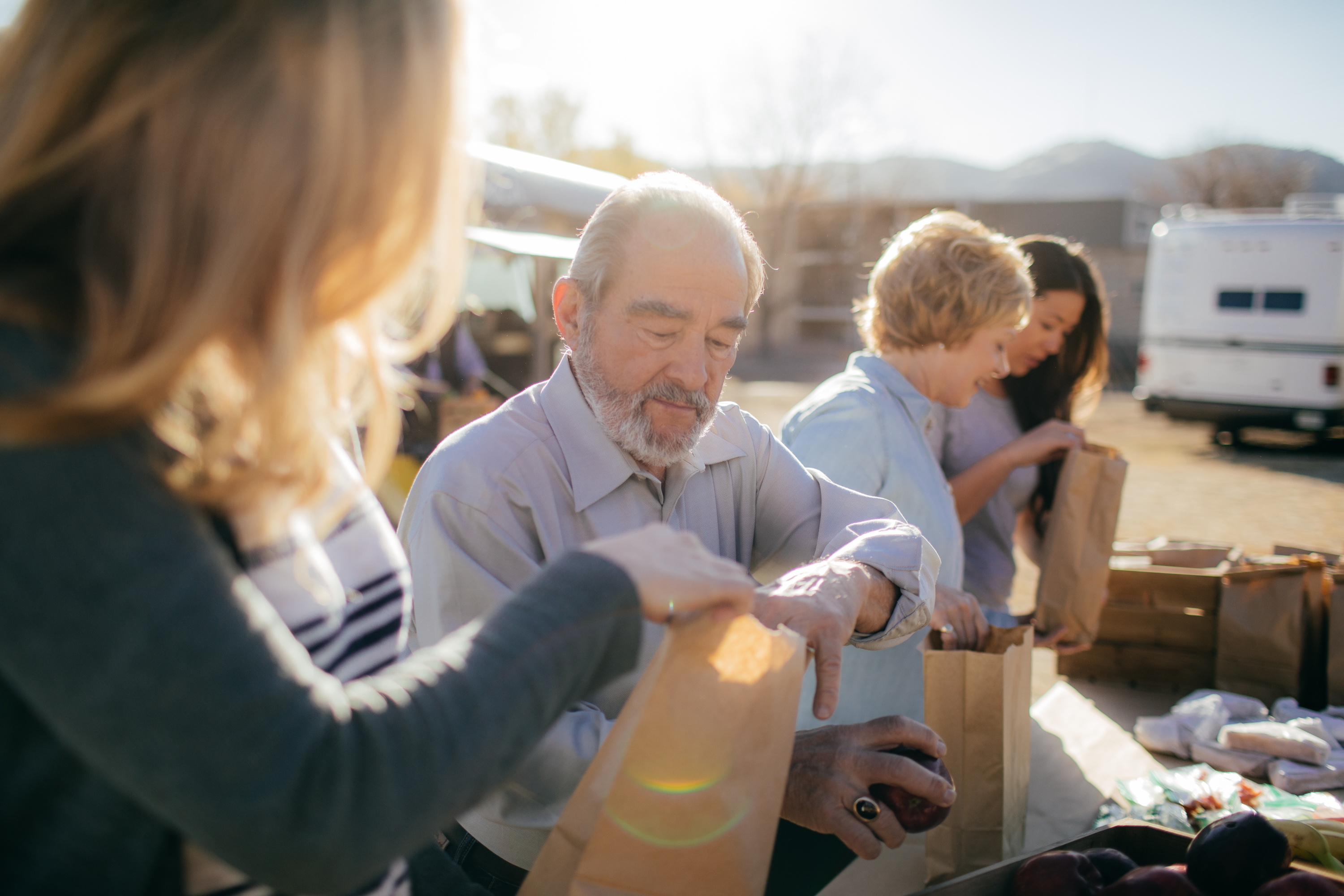 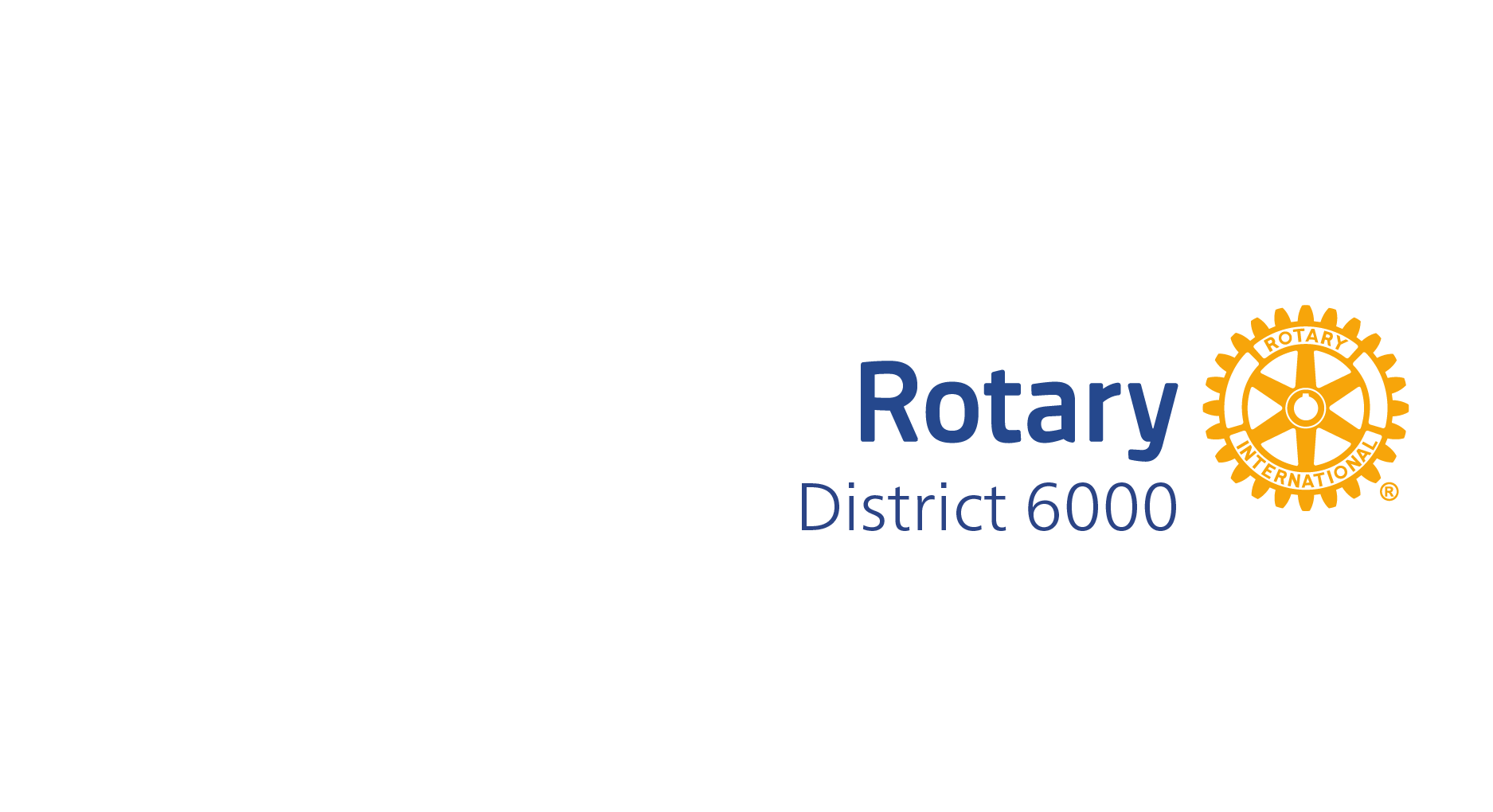 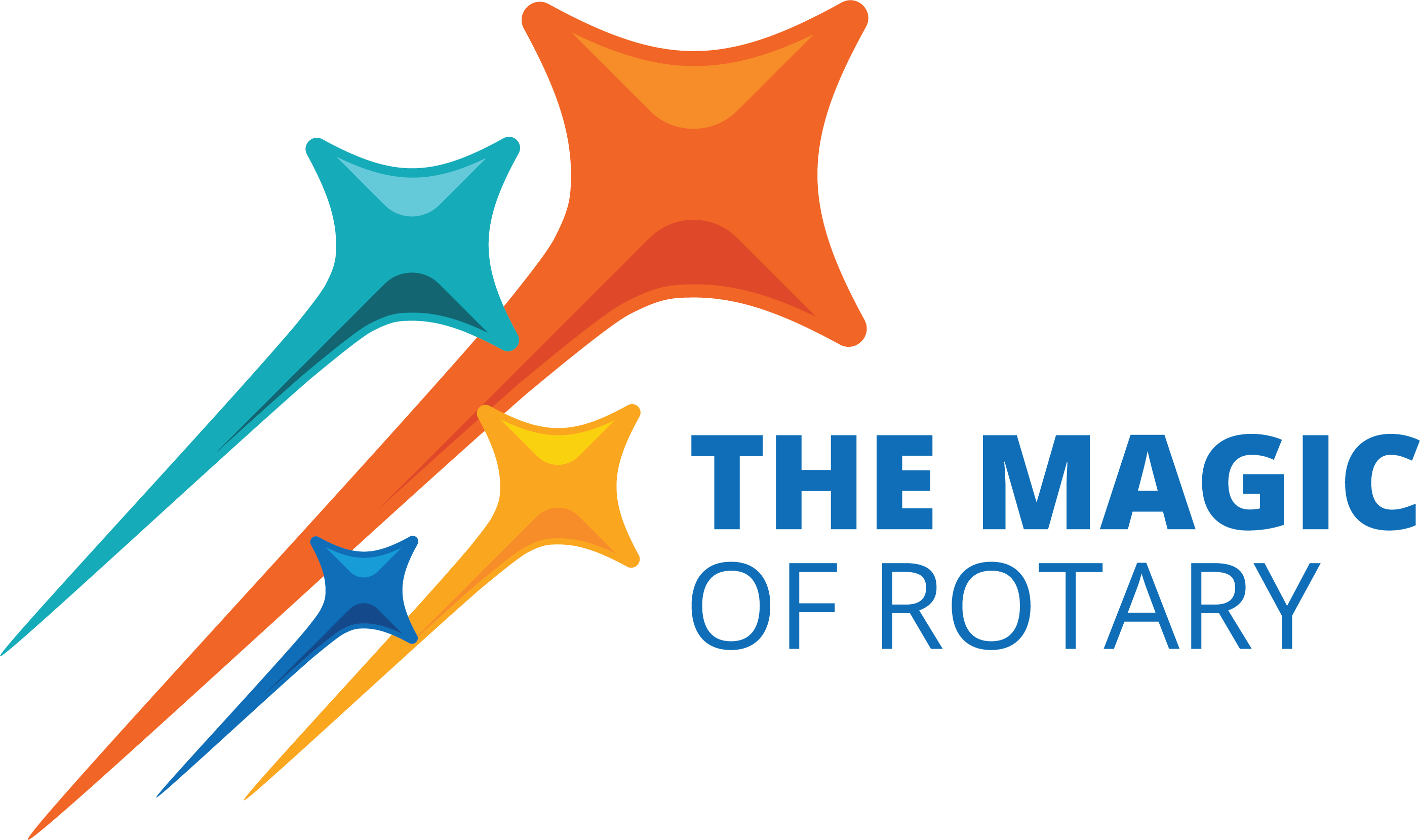 Title Page Option
Rotary District 6000 Membership
Engaging Members


By D6000 Membership Tri-Chair  
Larry Thein
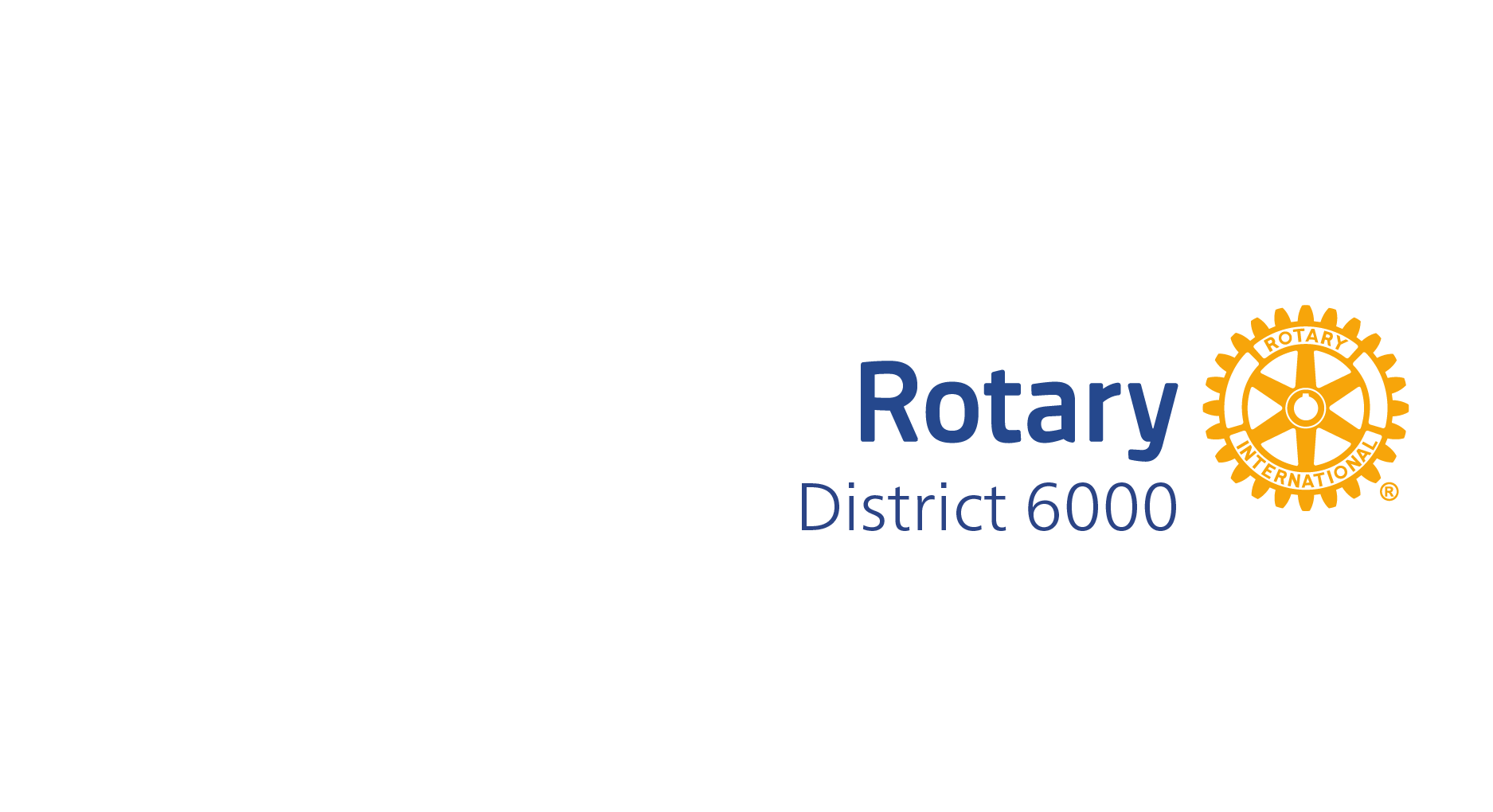 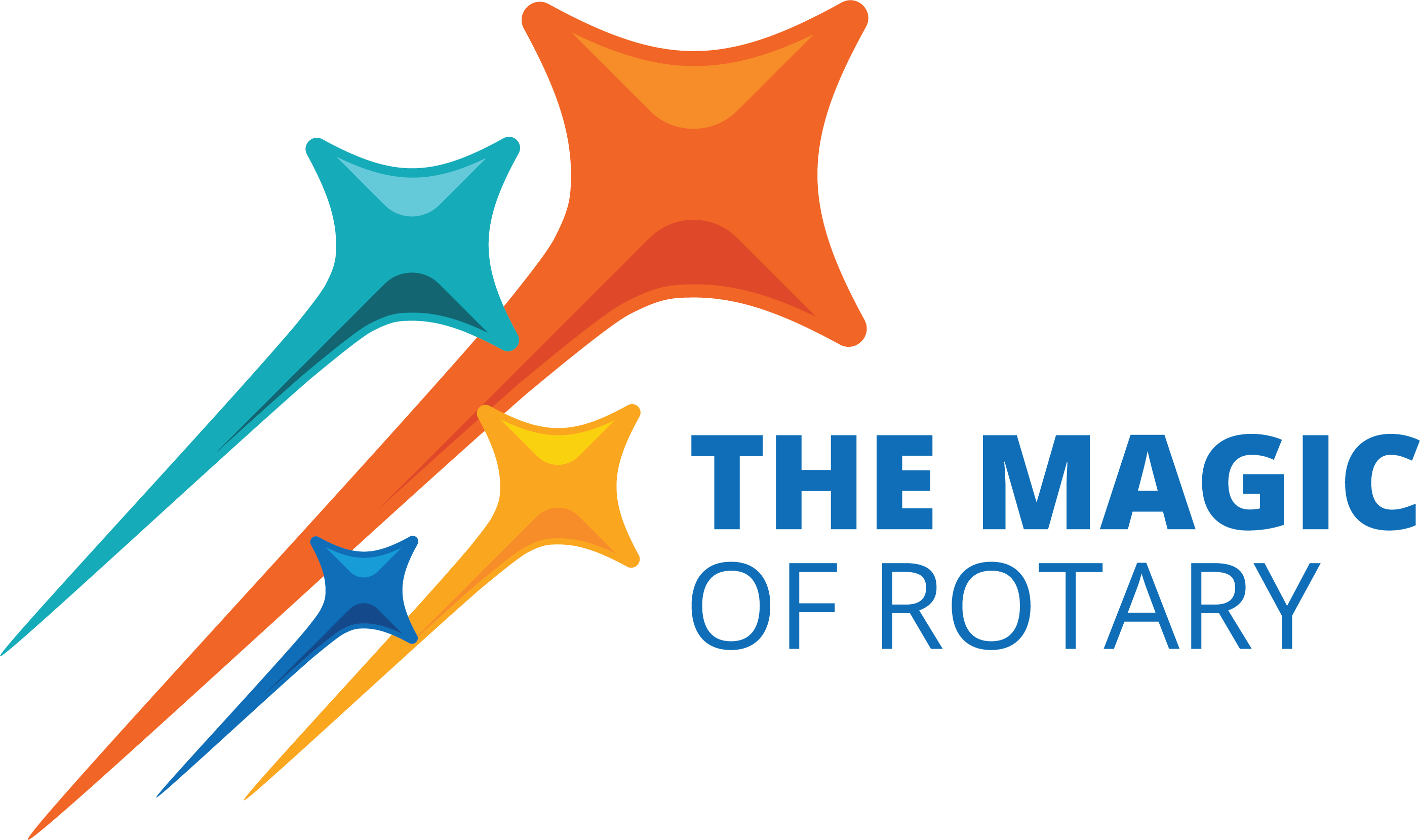 Title Page Option
Rotary District 6000 Membership
What is an engaged member?

Why does it matter if members are engaged?
How can you tell if a member is engaged?
Why do people remain serving in Rotary?
Rotary helps members get what they want/need
Fellowship, Service, Networking, Pride, Sense of belonging
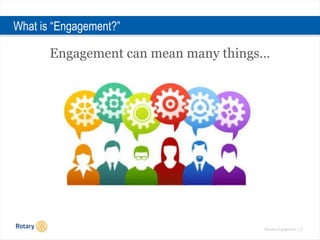 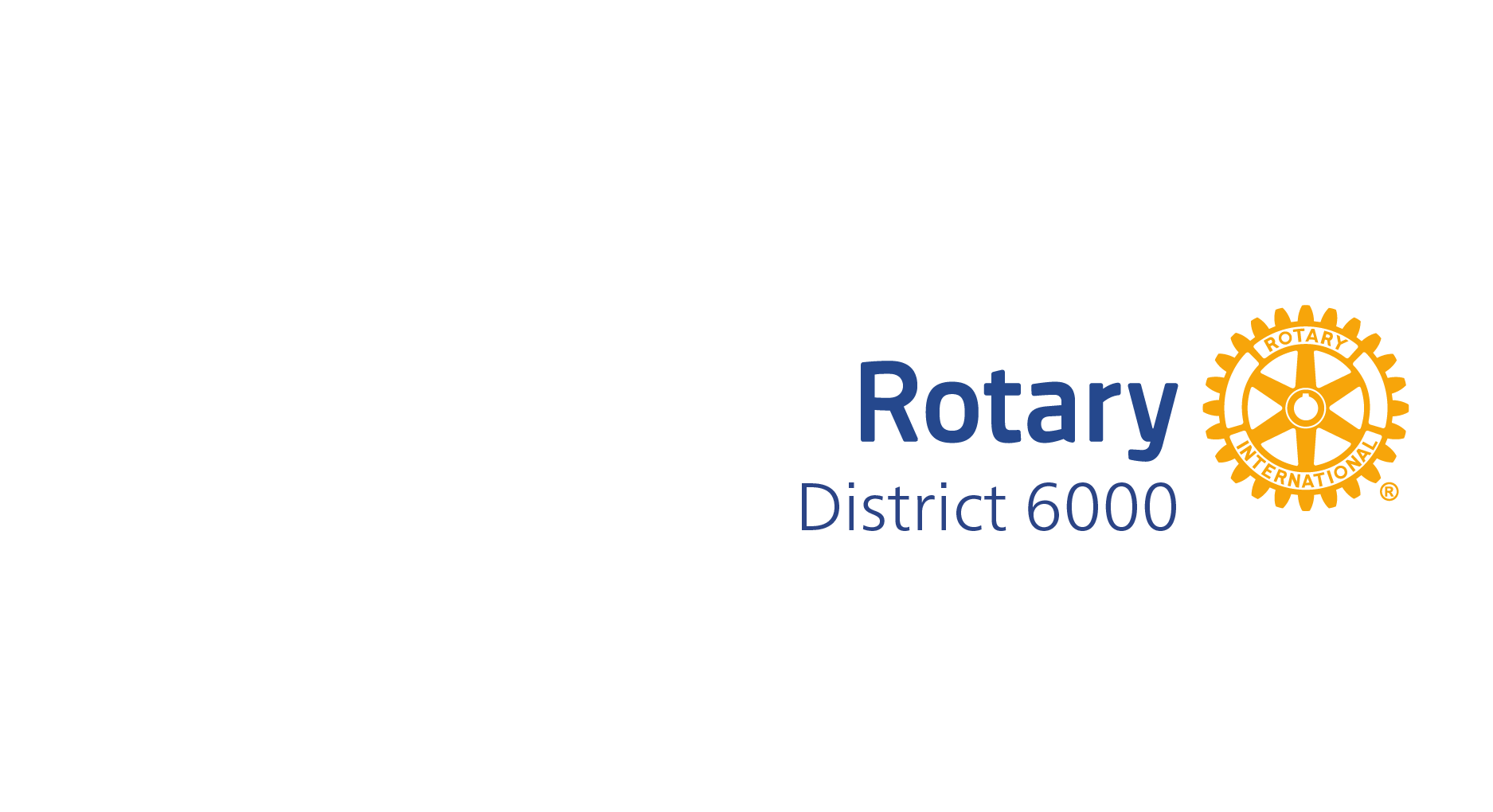 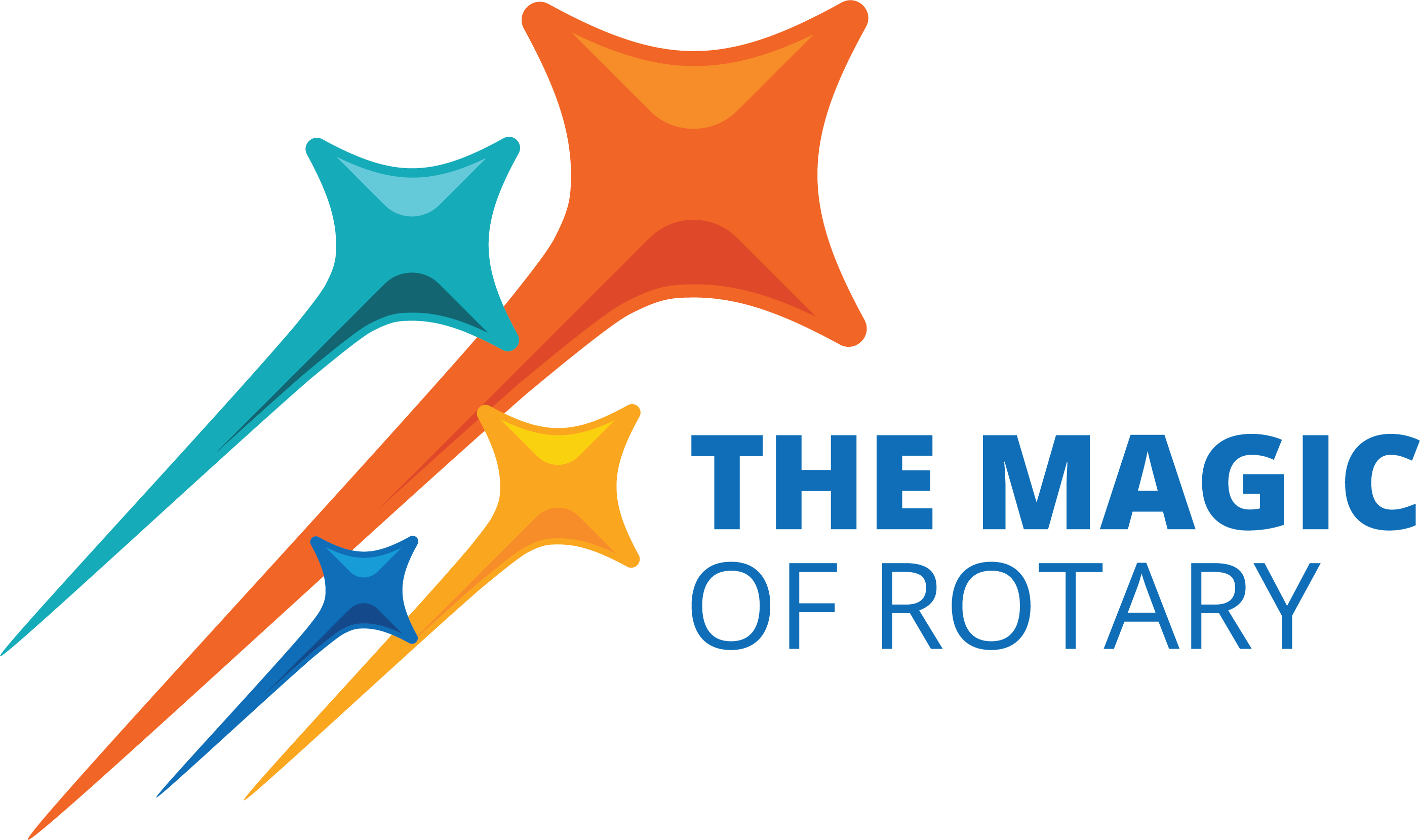 Title Page Option
Rotary District 6000 Membership
Why do clubs want engaged members?

Actively engaged members make the club stronger.
Actively engaged members are happier, more focused, and willing to do more.
Actively engaged members stay longer.
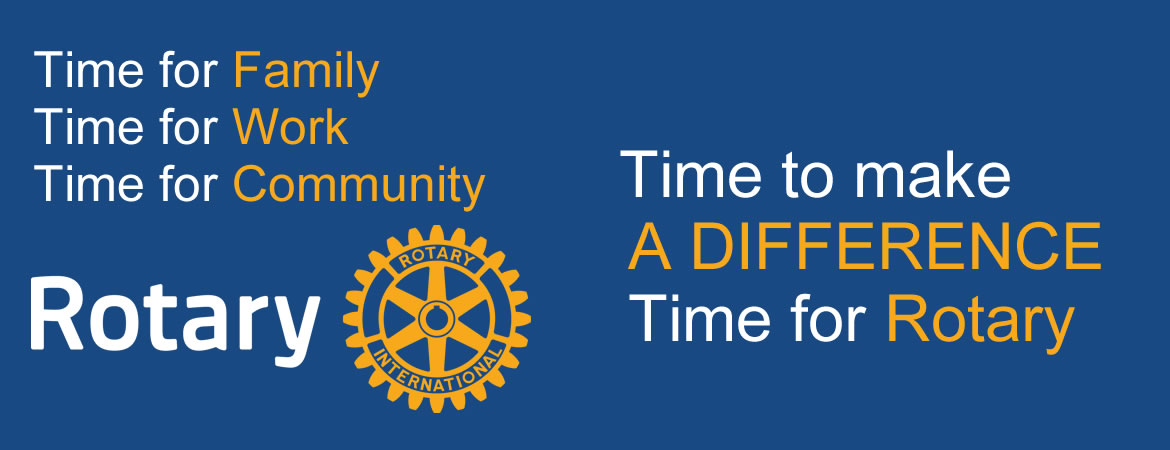 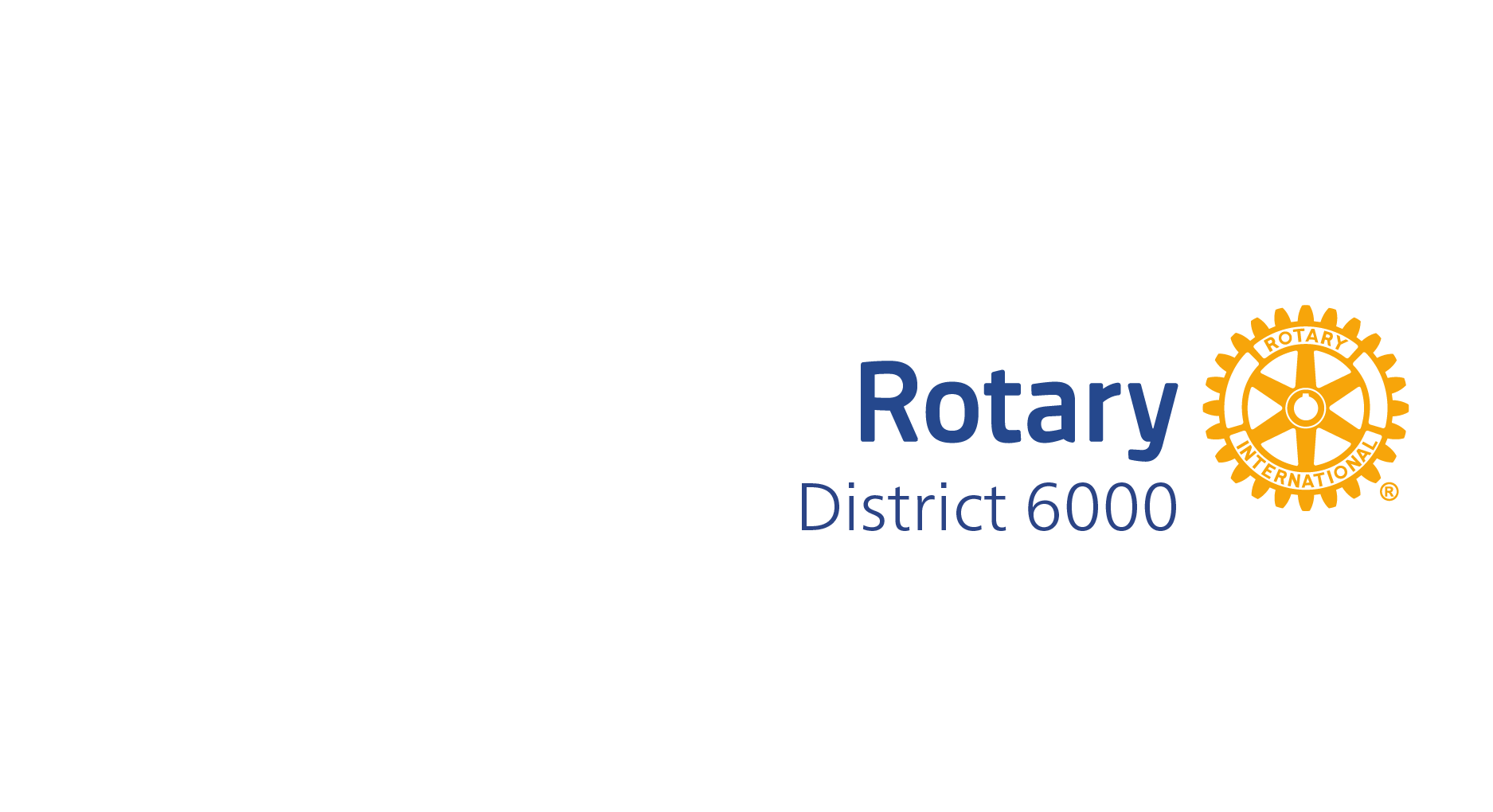 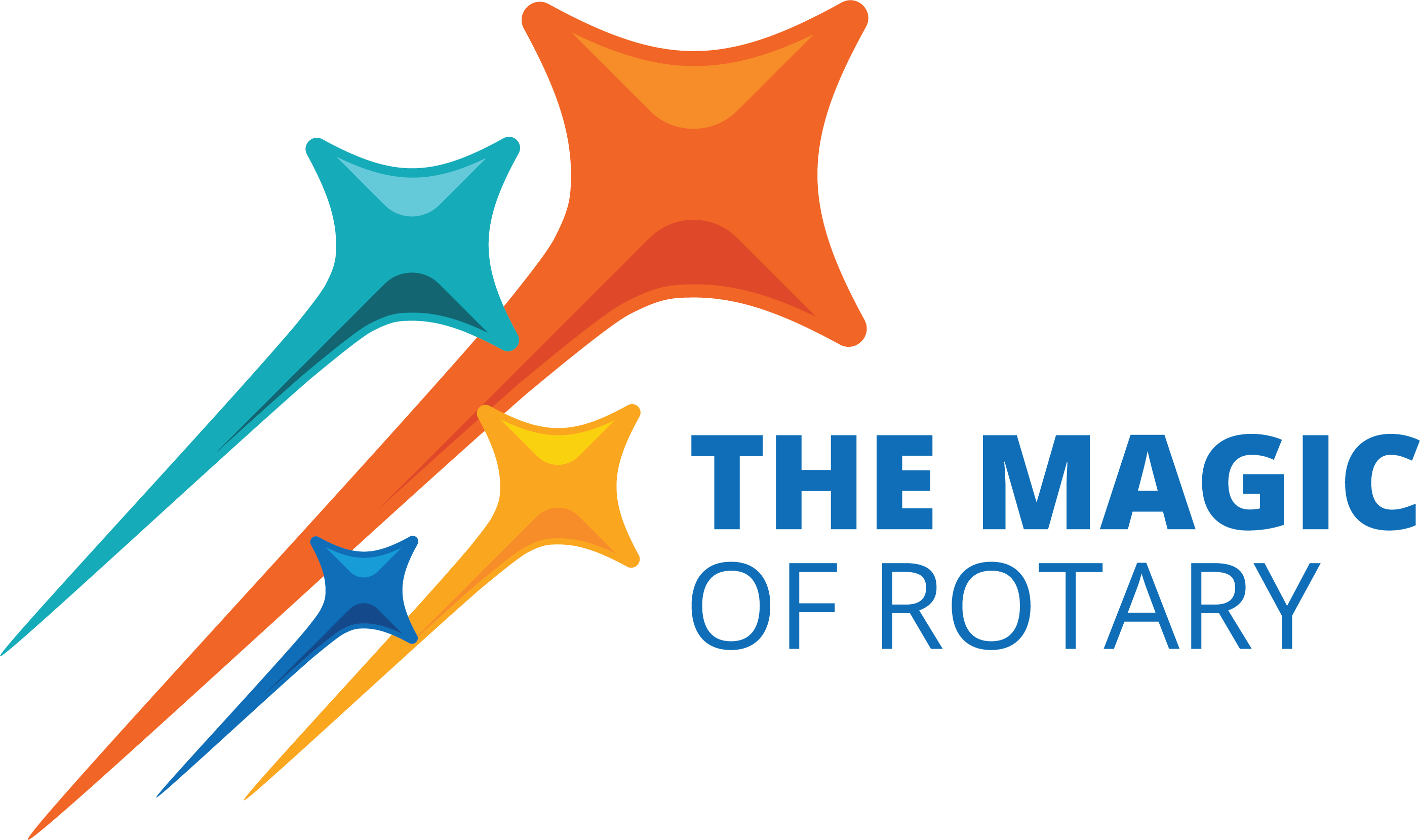 Title Page Option
Rotary District 6000 Membership
Why do members leave?

Job Change
Relocation
Death
Dissatisfied with what the club has not delivered on
Their employer stopped paying dues
Many new members leave within the first couple of years
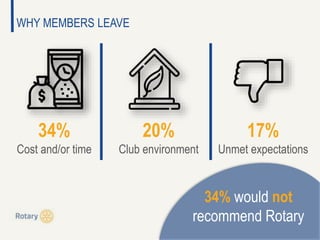 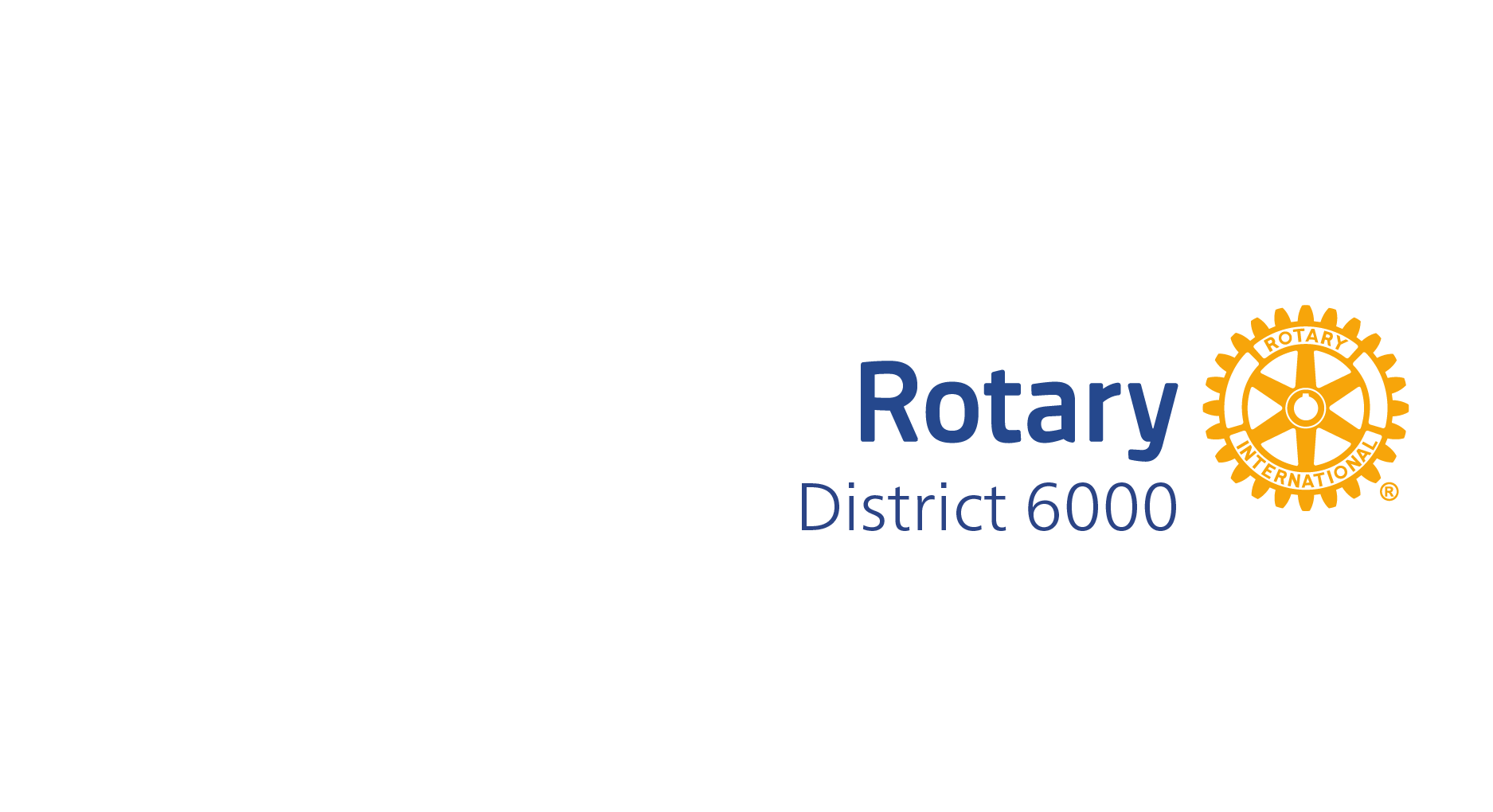 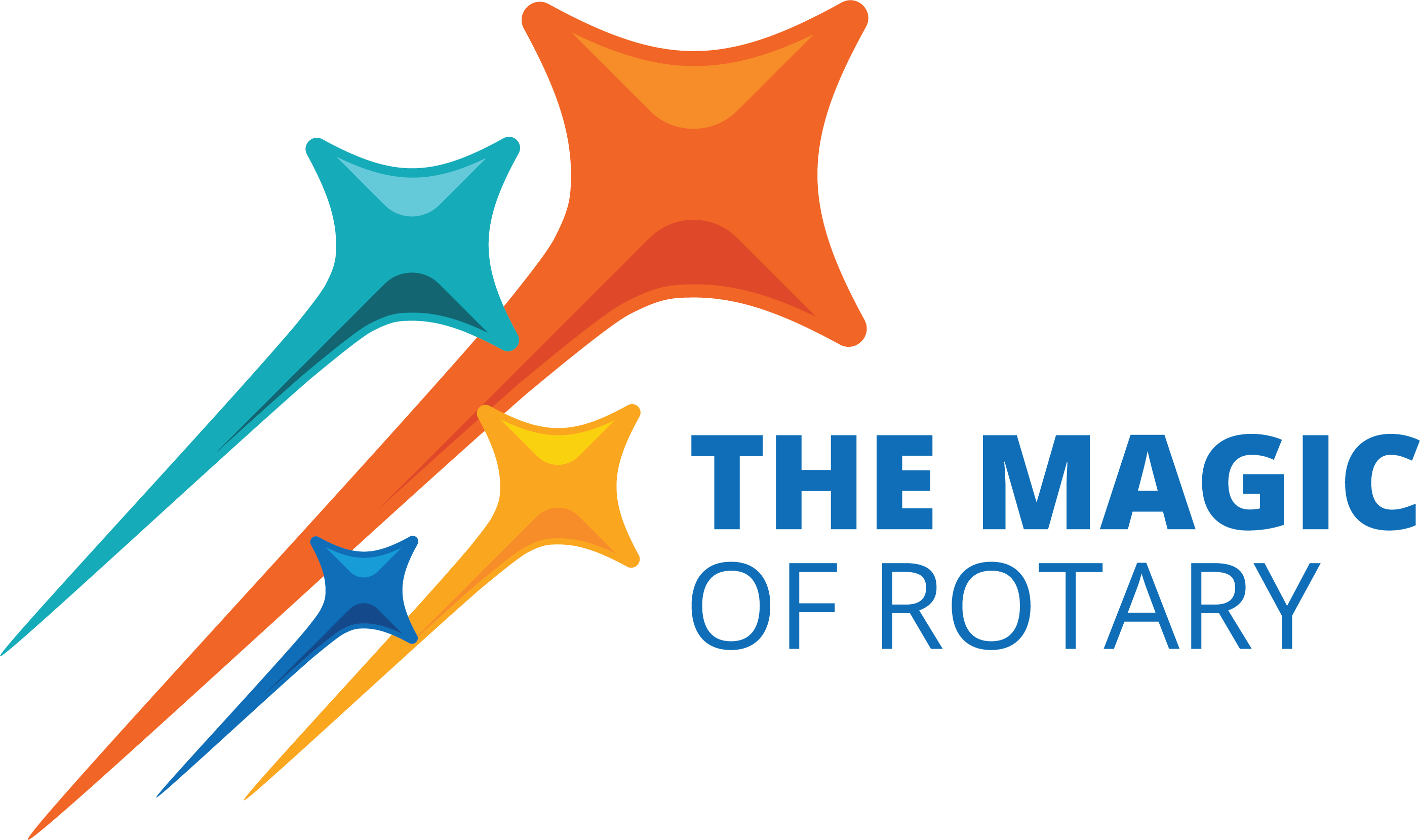 Title Page Option
Rotary District 6000 Membership
How can we create more irresistible clubs that members will not want to leave?

Ask and/or appoint new members to serve on a committee
Implement a Mentorship Program
Red Badge Program/Fireside Chat within the 1st 6 months
Conduct member spotlight (Identify members periodically to talk about themselves) Make this fun!
Small group social interaction outside of the regular meeting (coffee, cocktails, lunch, or dinner) Become friends outside of Rotary
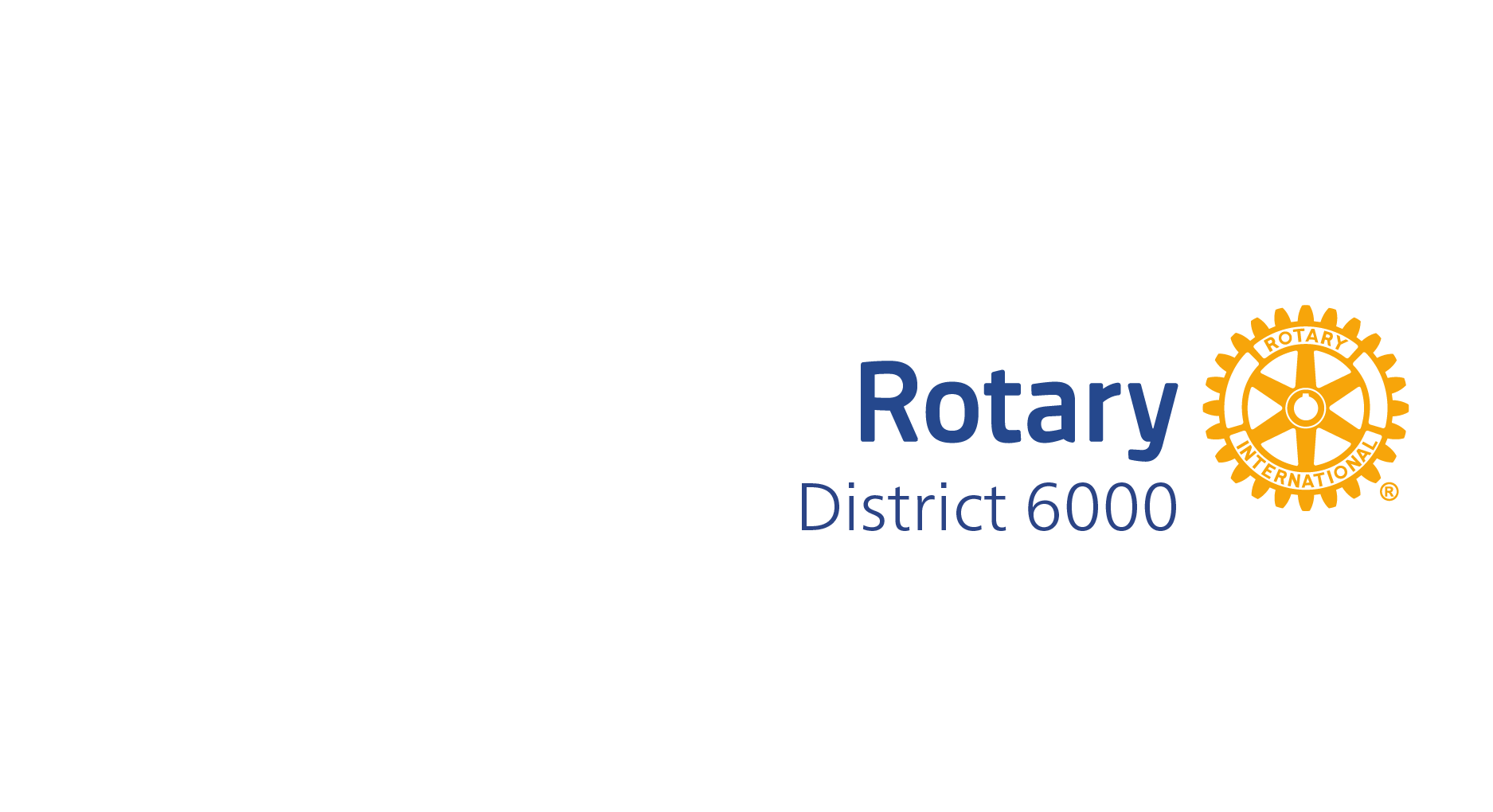 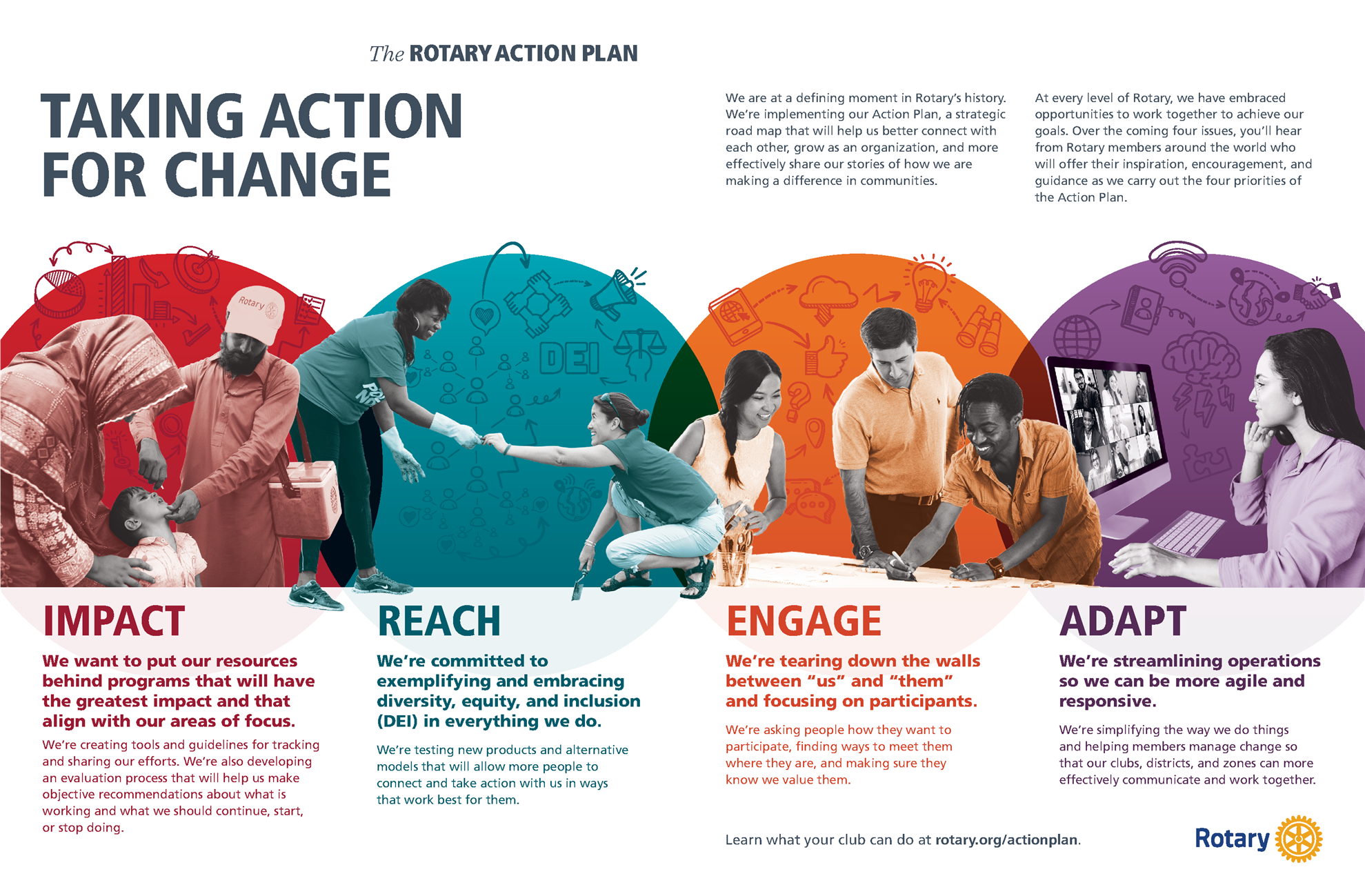 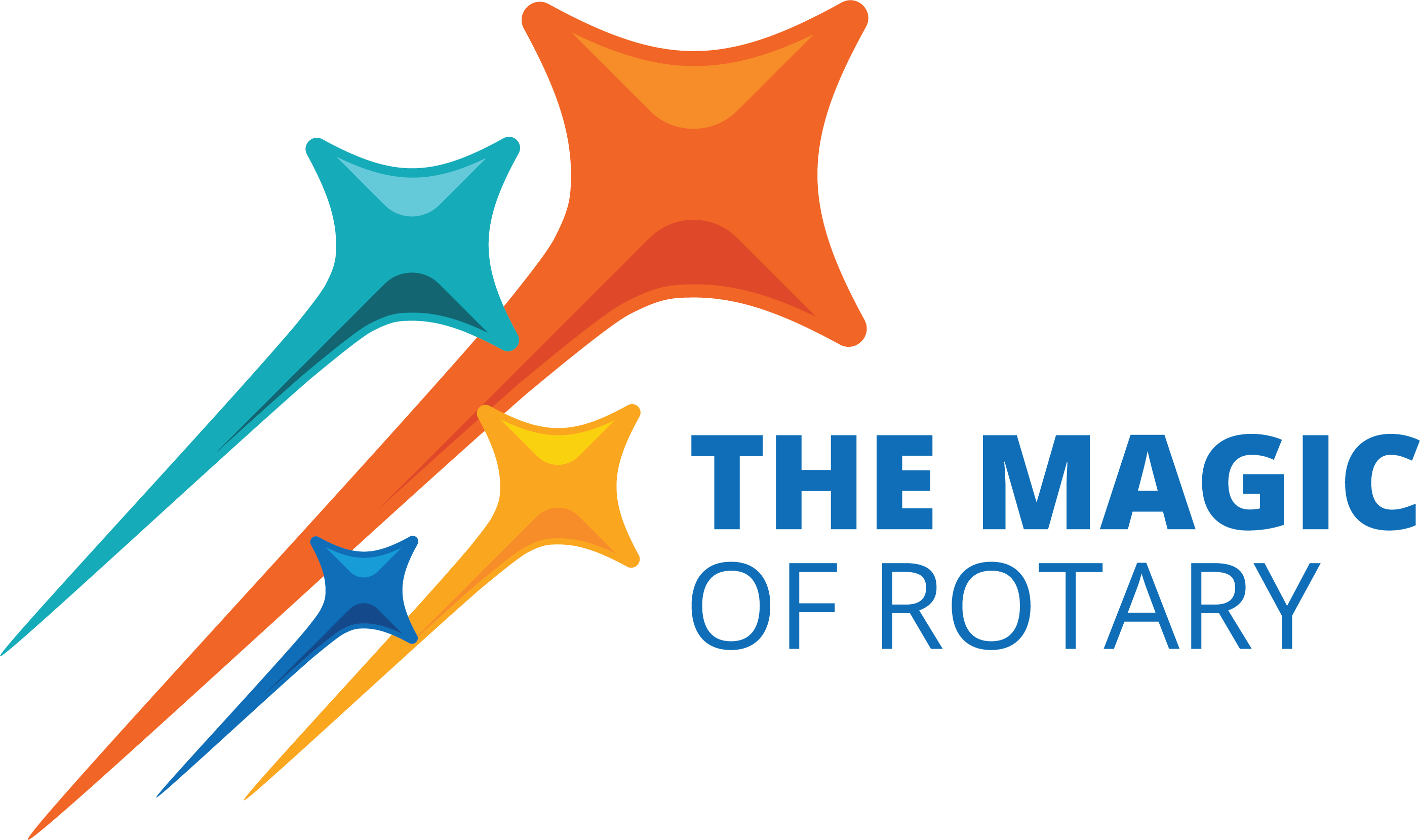 Title Page Option
Rotary District 6000 Membership
Alternative Meetings
Membership Olympics
Membership Leads Management System


By D6000 Membership Tri-Chair  
Steve Wieneke
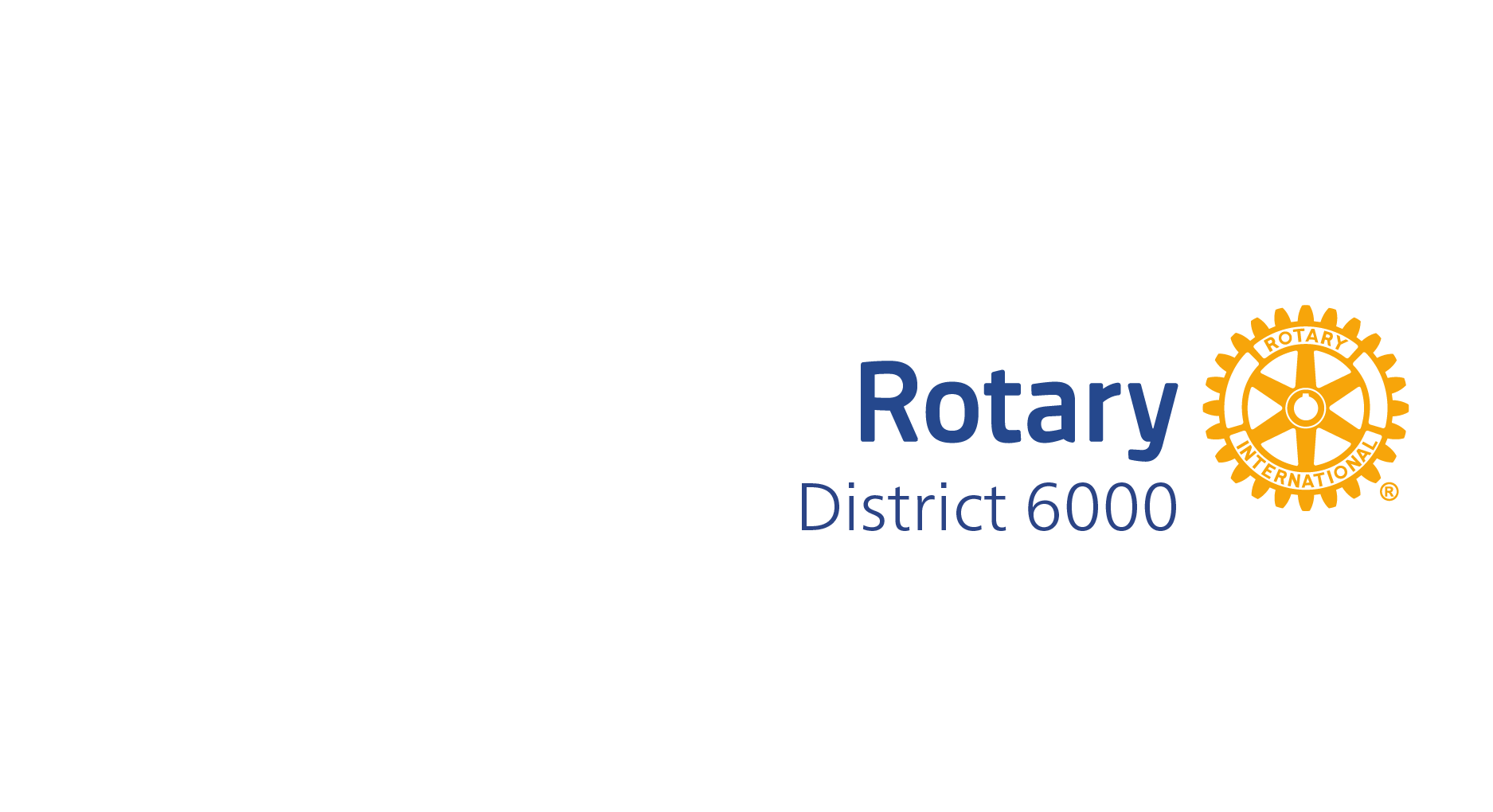 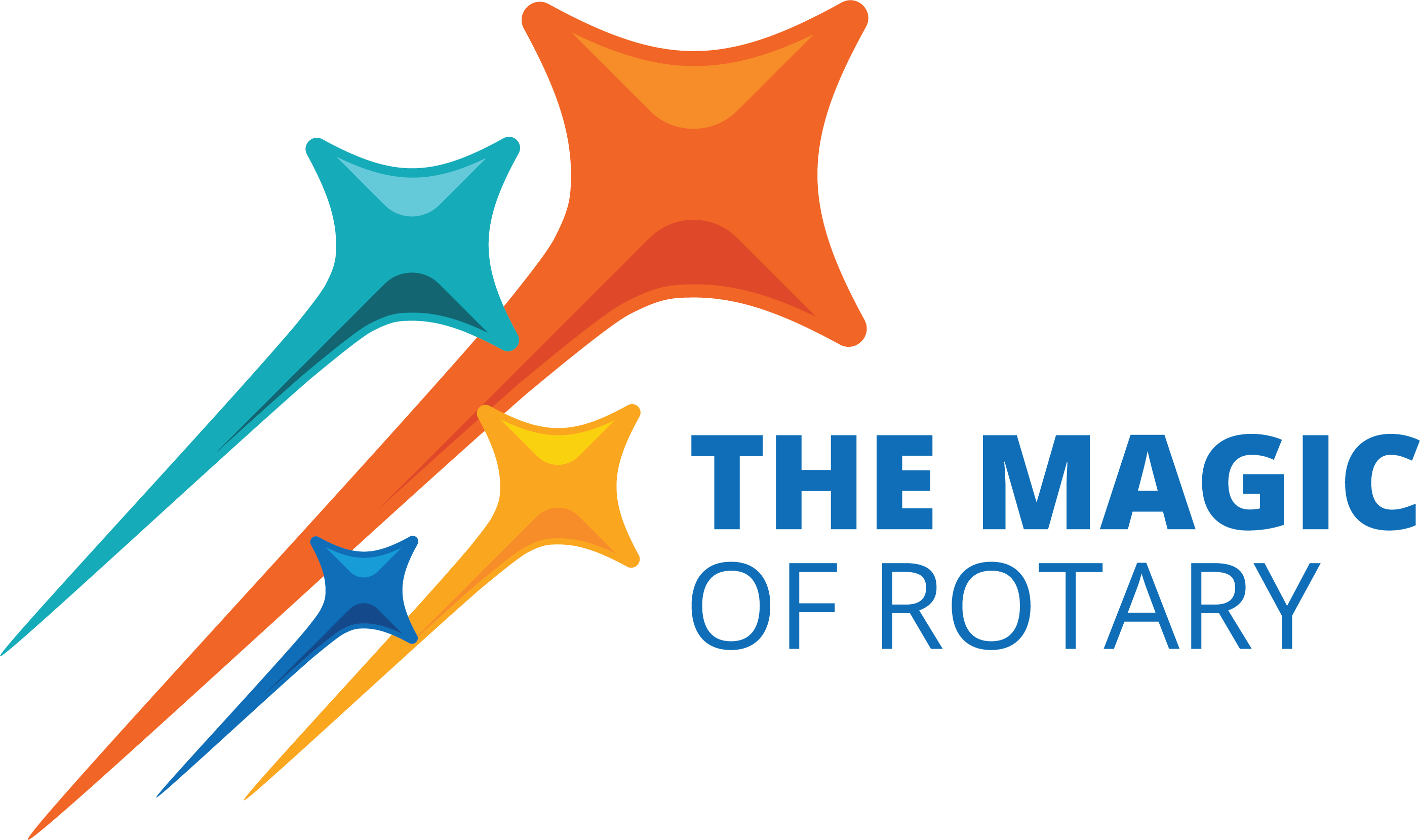 Title Page Option
Rotary District 6000 Membership
Rotary Club Extensions and Cause Based Opportunities
Rotary Club Extension Best Practices

Use creativity and imagination to think outside the box

Don’t be afraid to try something new to attract excitement that new prospective members may find irresistible to be part of

Think of prospective members that we may have discriminated against in the past
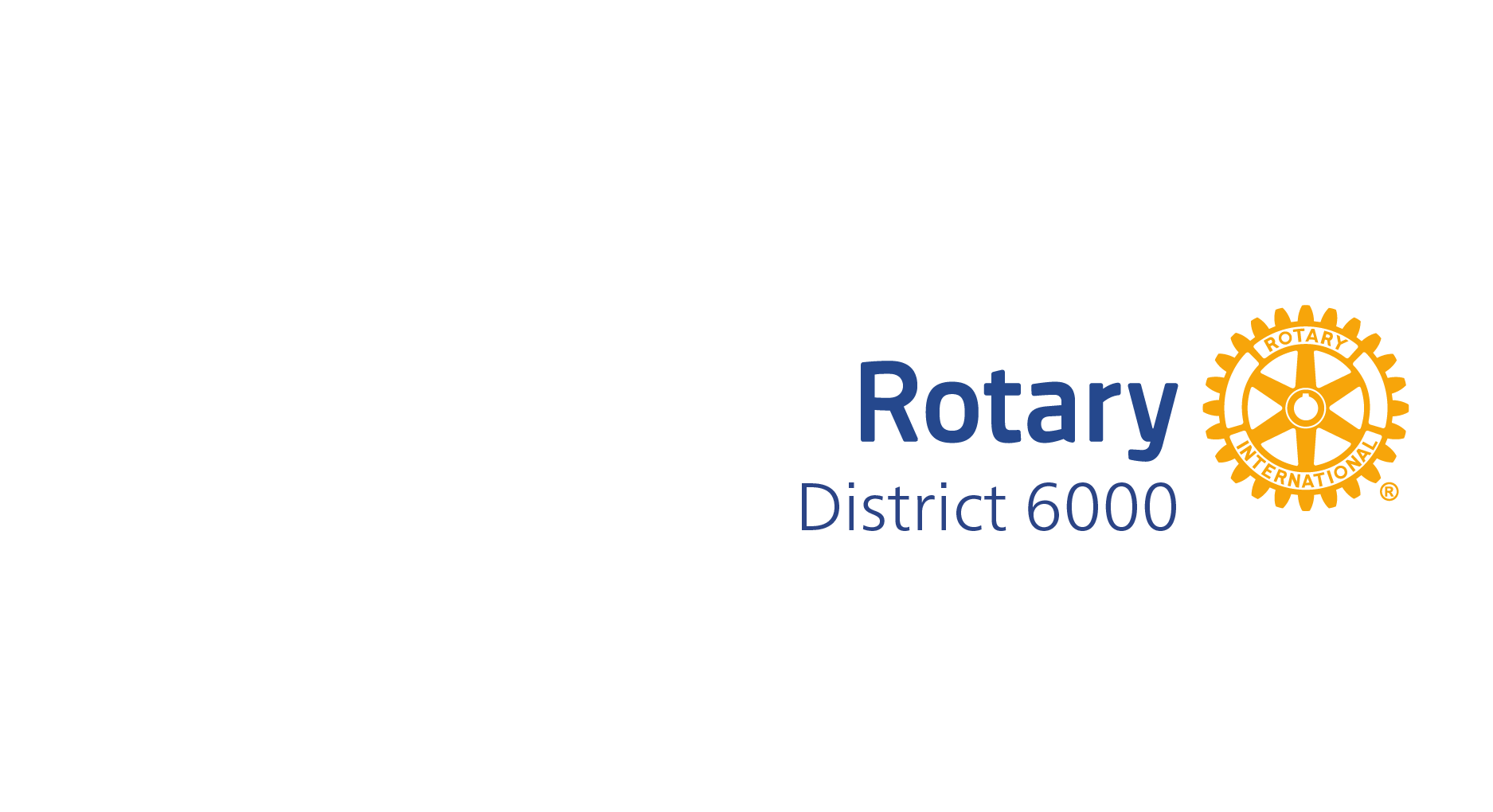 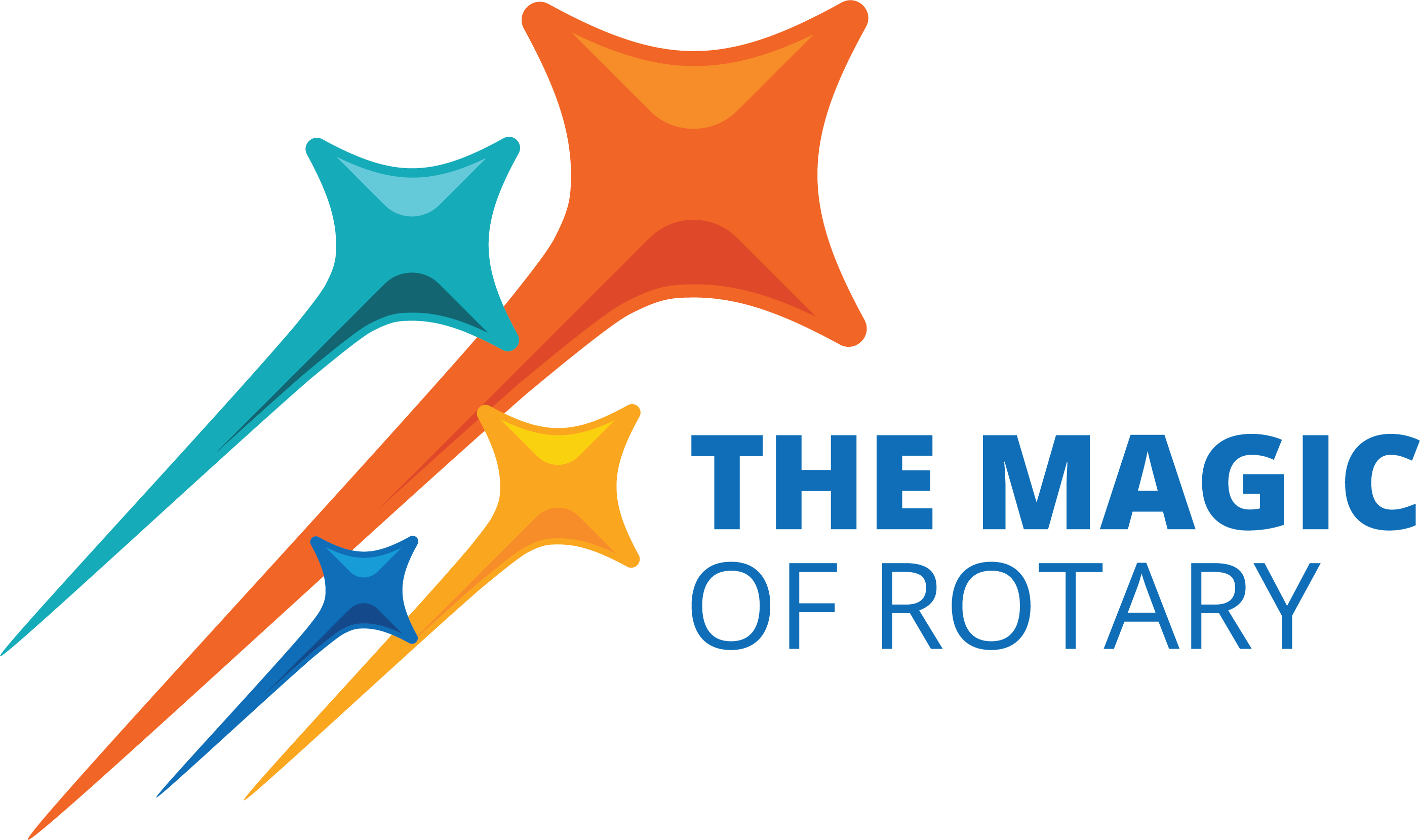 Title Page Option
Rotary District 6000 Membership
Meet people where they are at, that is more convenient for their lifestyle

How can we make what we are offering more appealing?

Dates/Times/Places and What prospective members are passionate about (What Jazzes them up)

Costs savings when members have the option of NOT paying for a meal
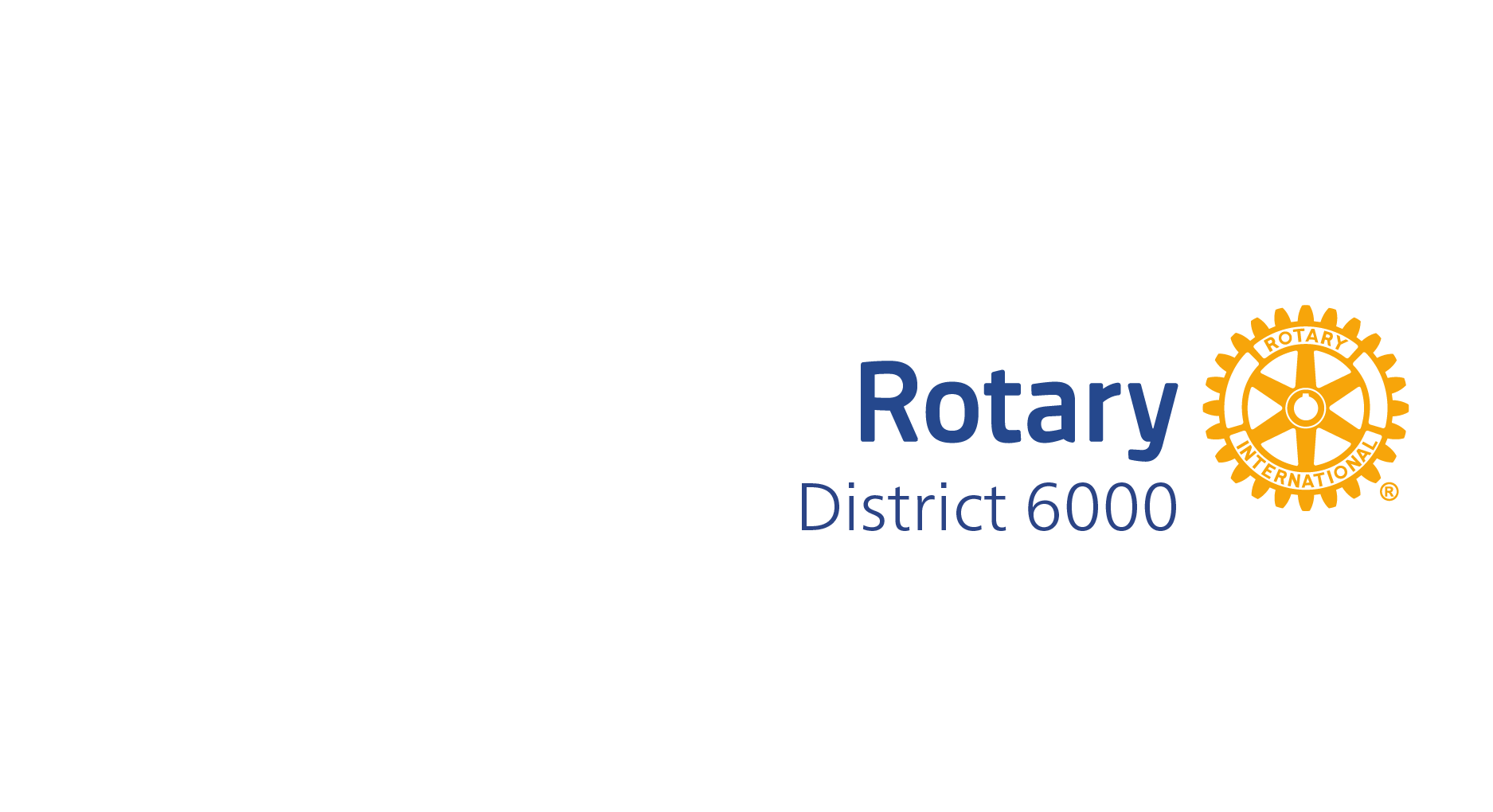 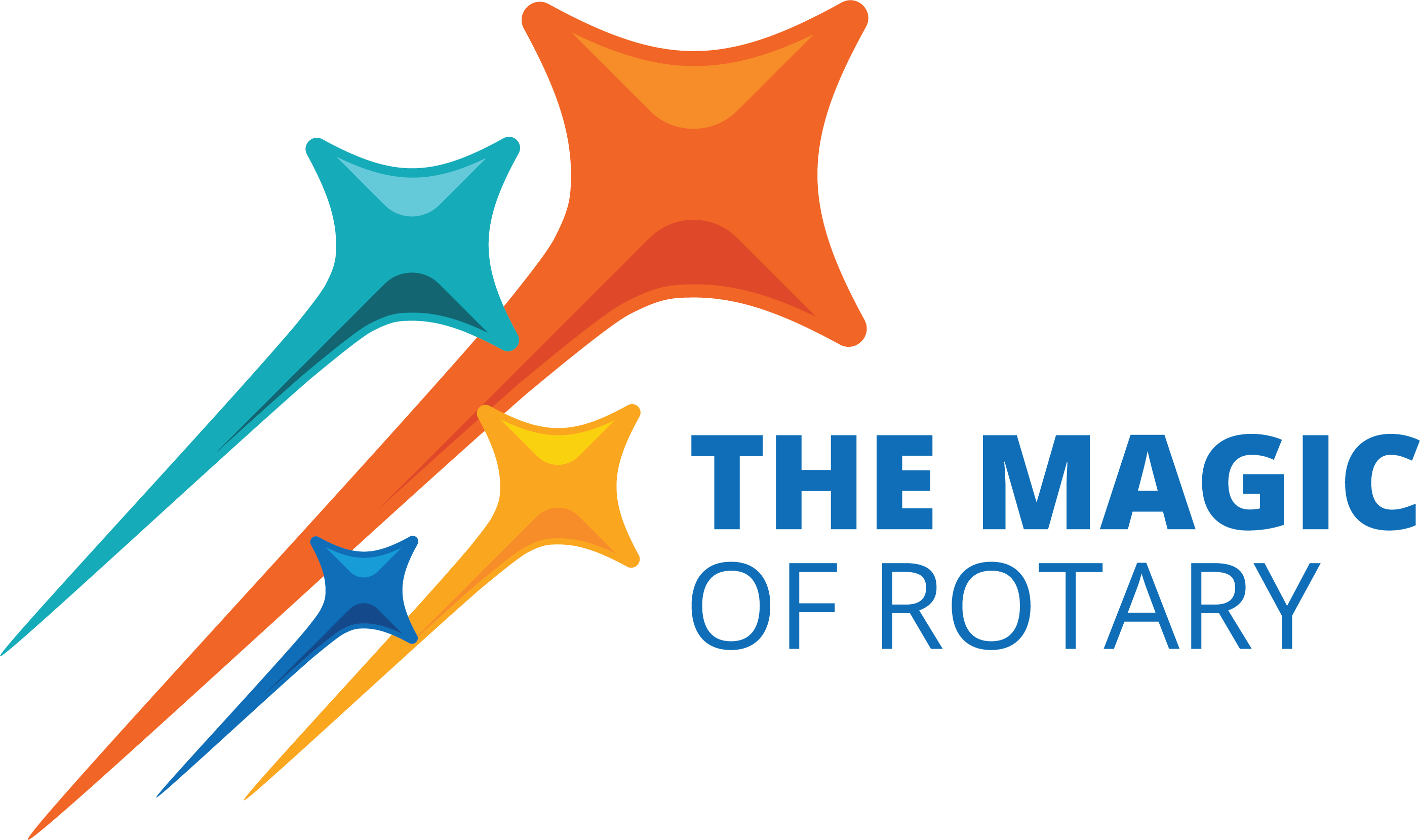 Title Page Option
Rotary District 6000 Membership
Cause and/or Interest Based Clubs

            CLUB MODELS – What approach serves your members best?

Homeless, Outreach, Prevention, & Education (HOPE) 

VETERANS

MENTAL HEALTH

PASSPORT

District and/or International Online
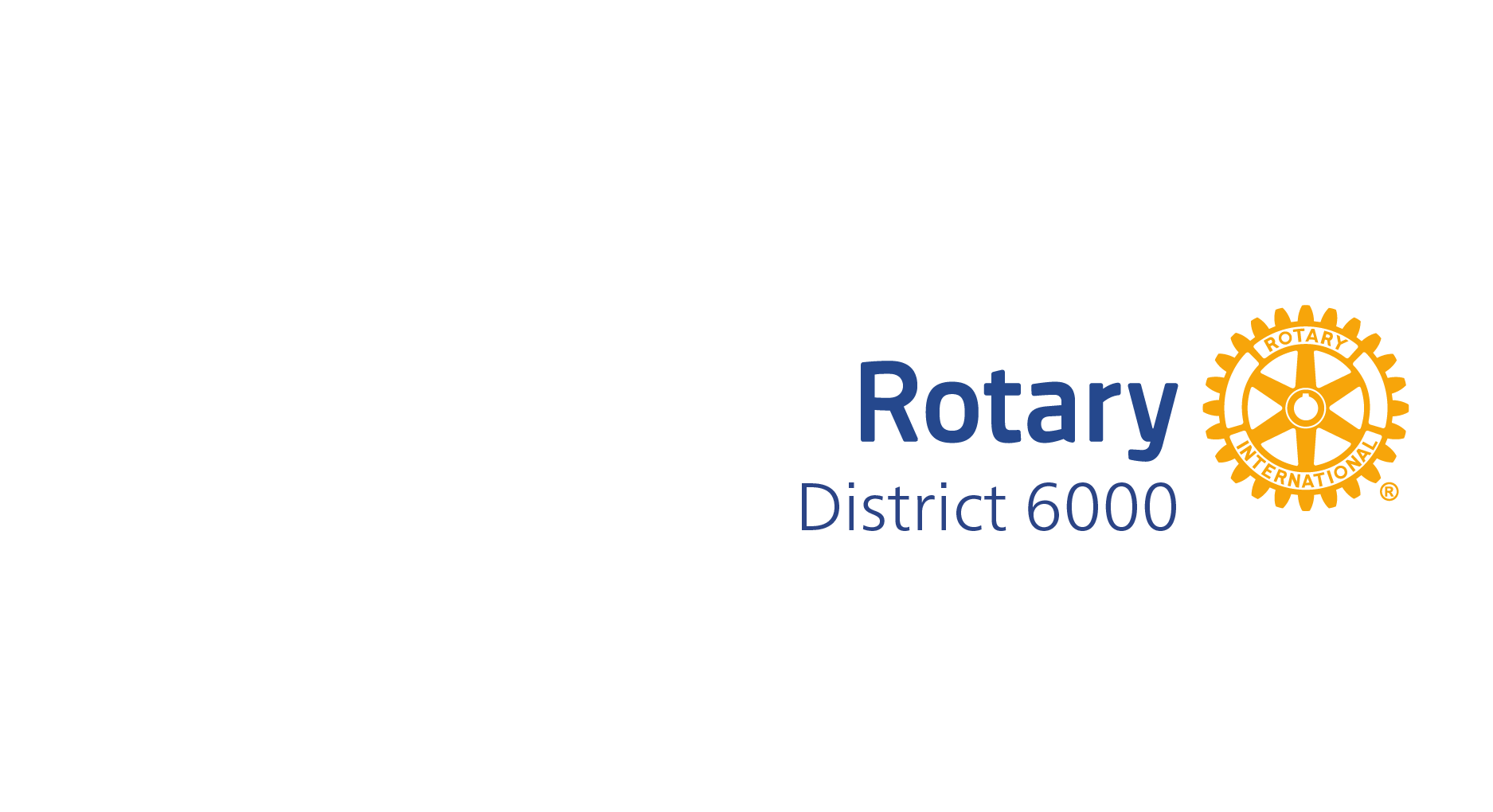 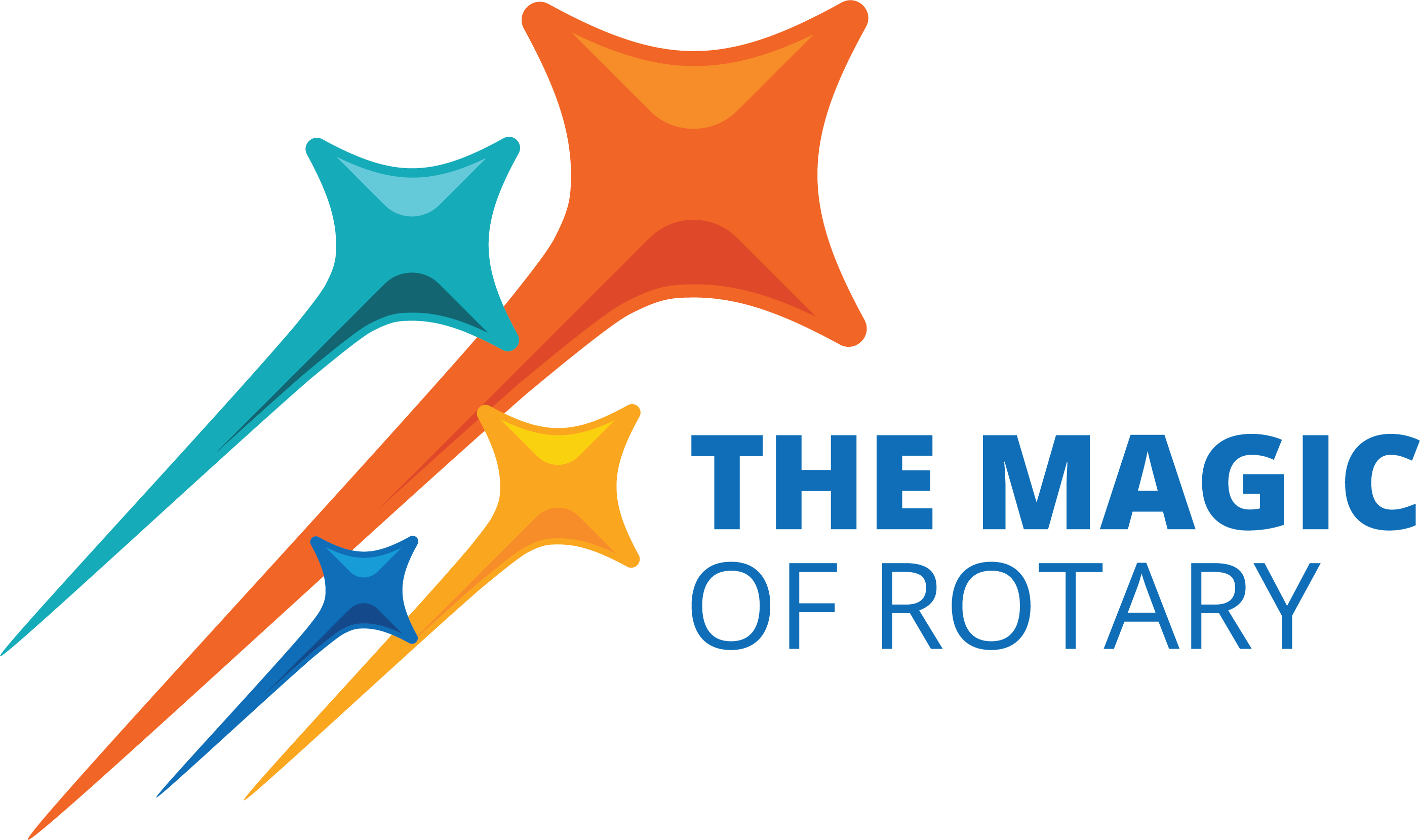 Title Page Option
Rotary District 6000 Membership
HYBRID

COMMUNITY CORPS

CORPORATE

ALUMNI BASED

SERVICE BASED
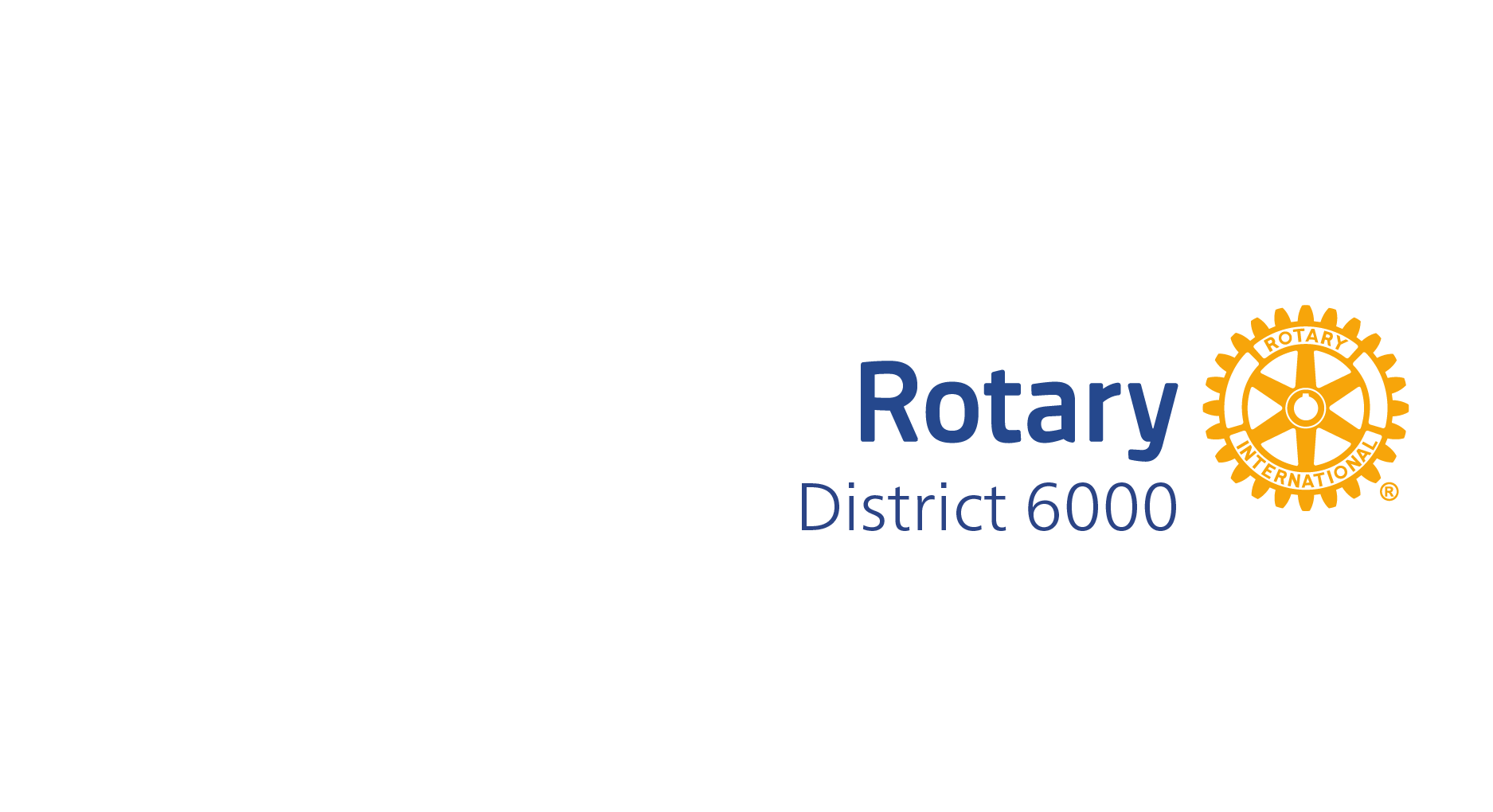 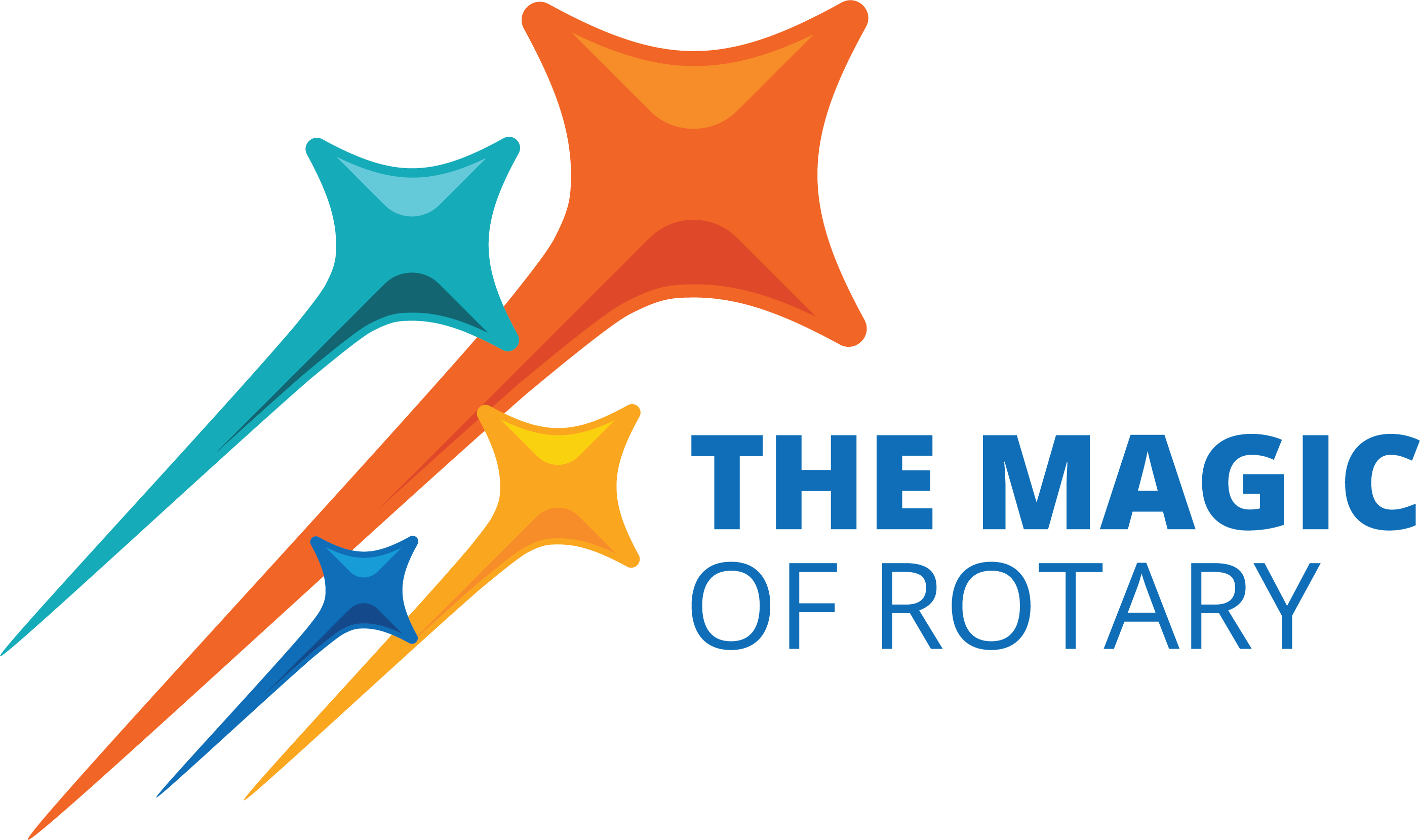 Title Page Option
Rotary District 6000 Membership
Club Membership Olympics Challenge

Appoint a Club Membership Chair

Appoint a Club Membership Committee

Conduct a New Member Orientation/Fireside Chat Program

Submit an Annual Club Membership Goal

New Members assigned to a mentoring sponsor
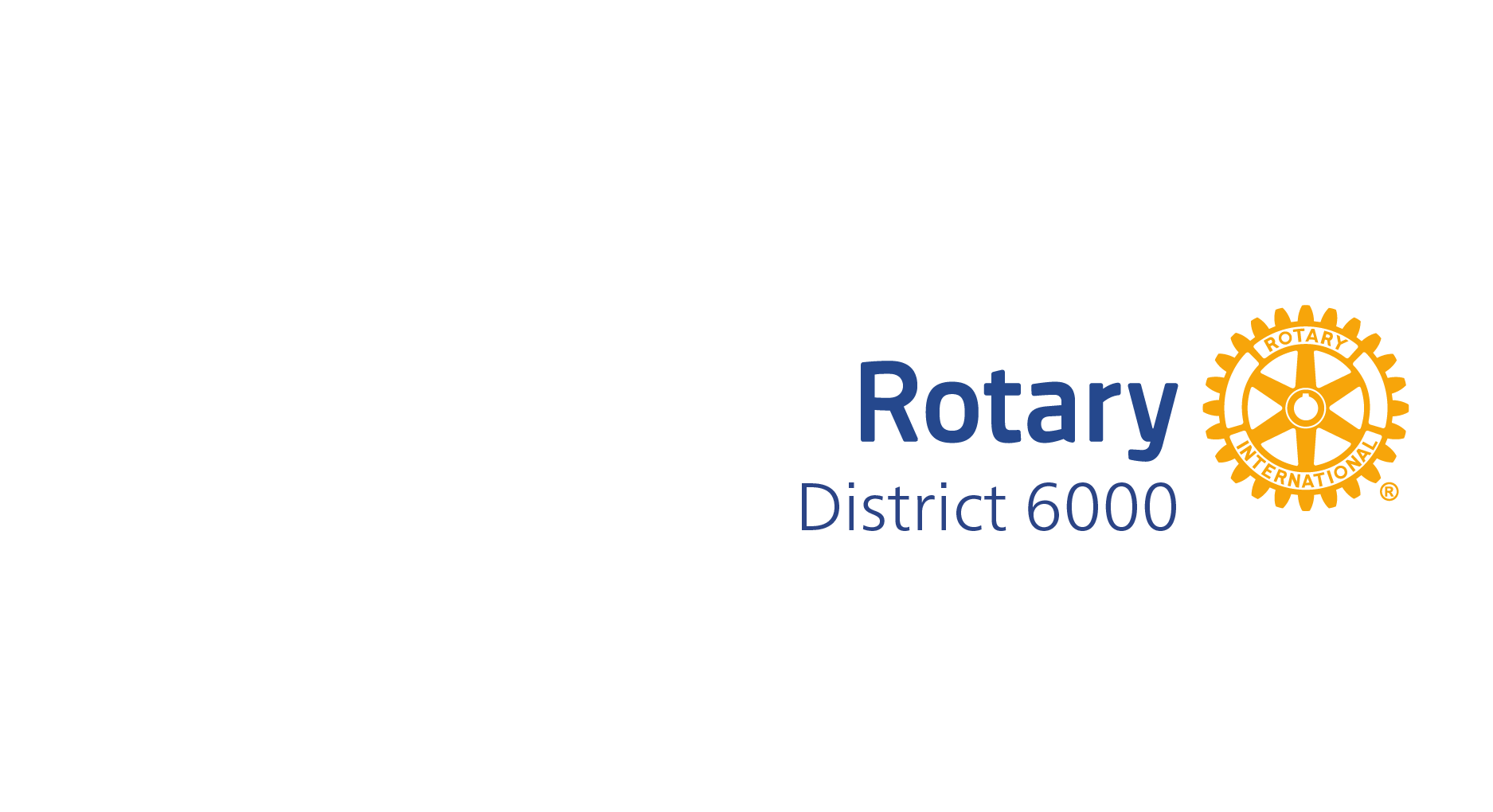 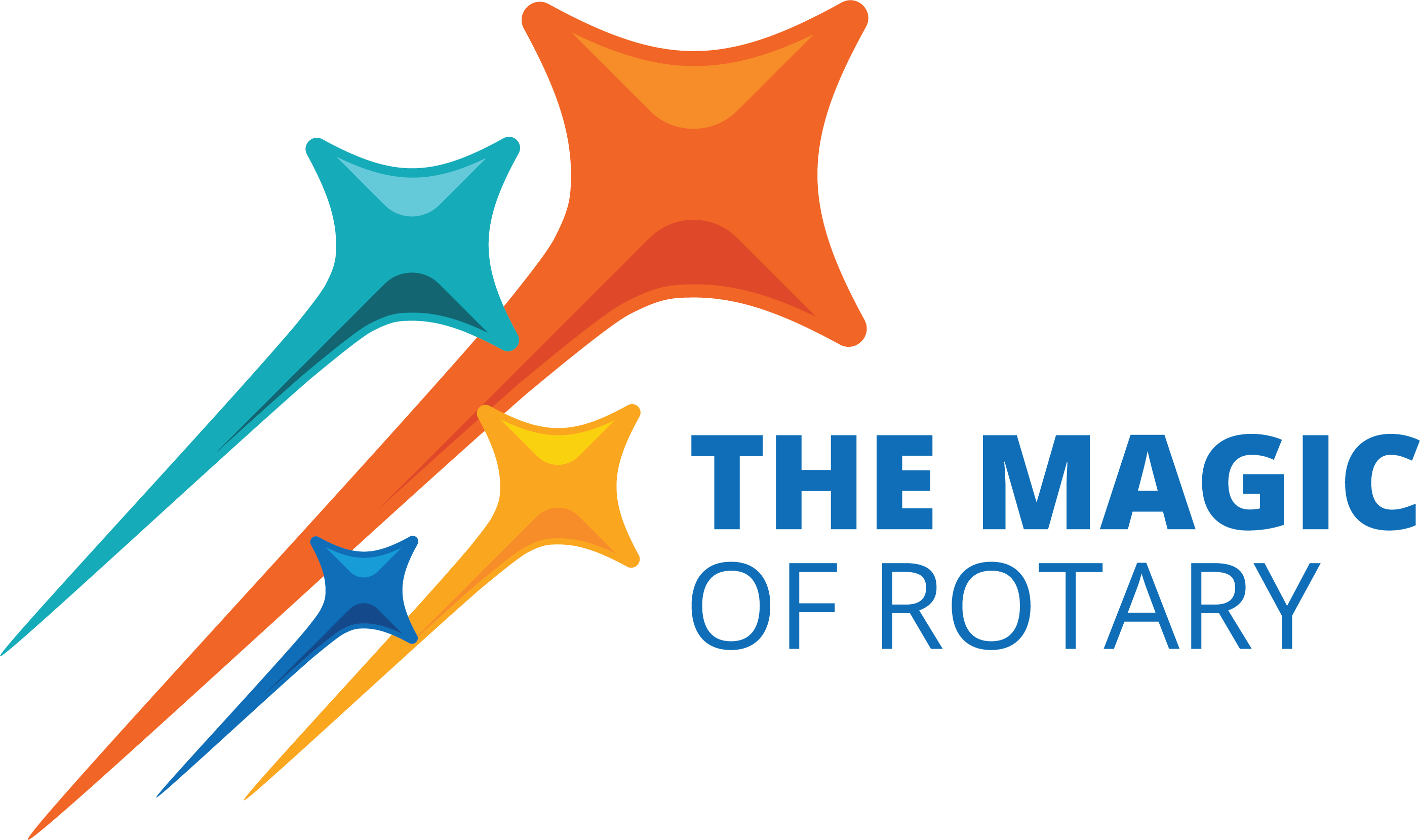 Title Page Option
Rotary District 6000 Membership
Club Membership Olympics Challenge

Survey Club Members

Conduct Fun Member Engagement Activity

Conduct Program to Address Retention of Members

			         2 Bonus Rounds

Complete Membership Basic Learning Plan

Sponsor and nurture a Club Extension, Interact, & Rotaract Club
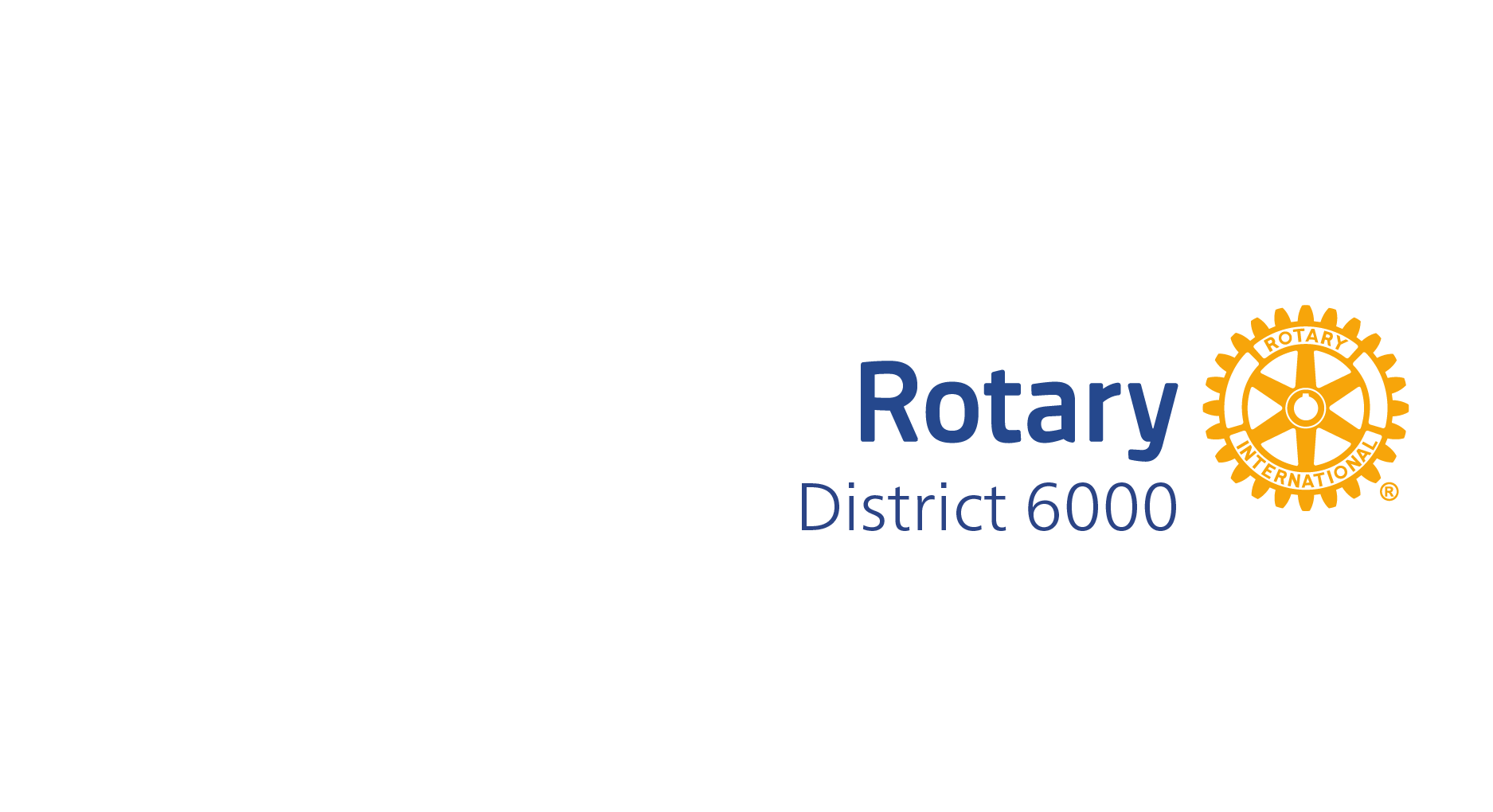 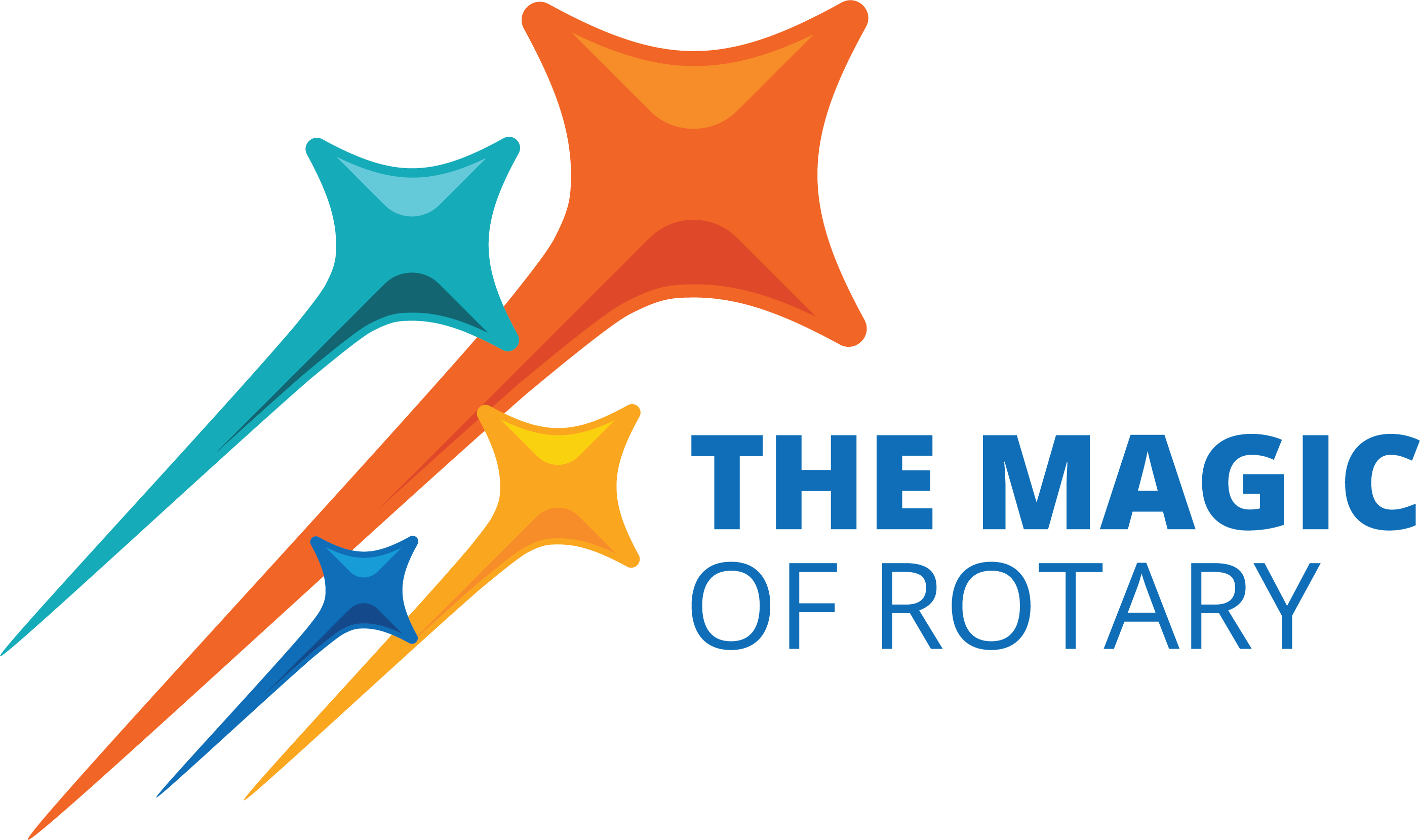 Title Page Option
Rotary District 6000 Membership
Redesign of the RI Membership Leads Management System

How does the current member leads management system operate

Roles and responsibilities of club and district leaders in the current system

Reasons why a redesign of a member lead management system is needed

Action steps to be taken now by current club and district leaders

Action steps club and district leaders are responsible for after redesign goes live
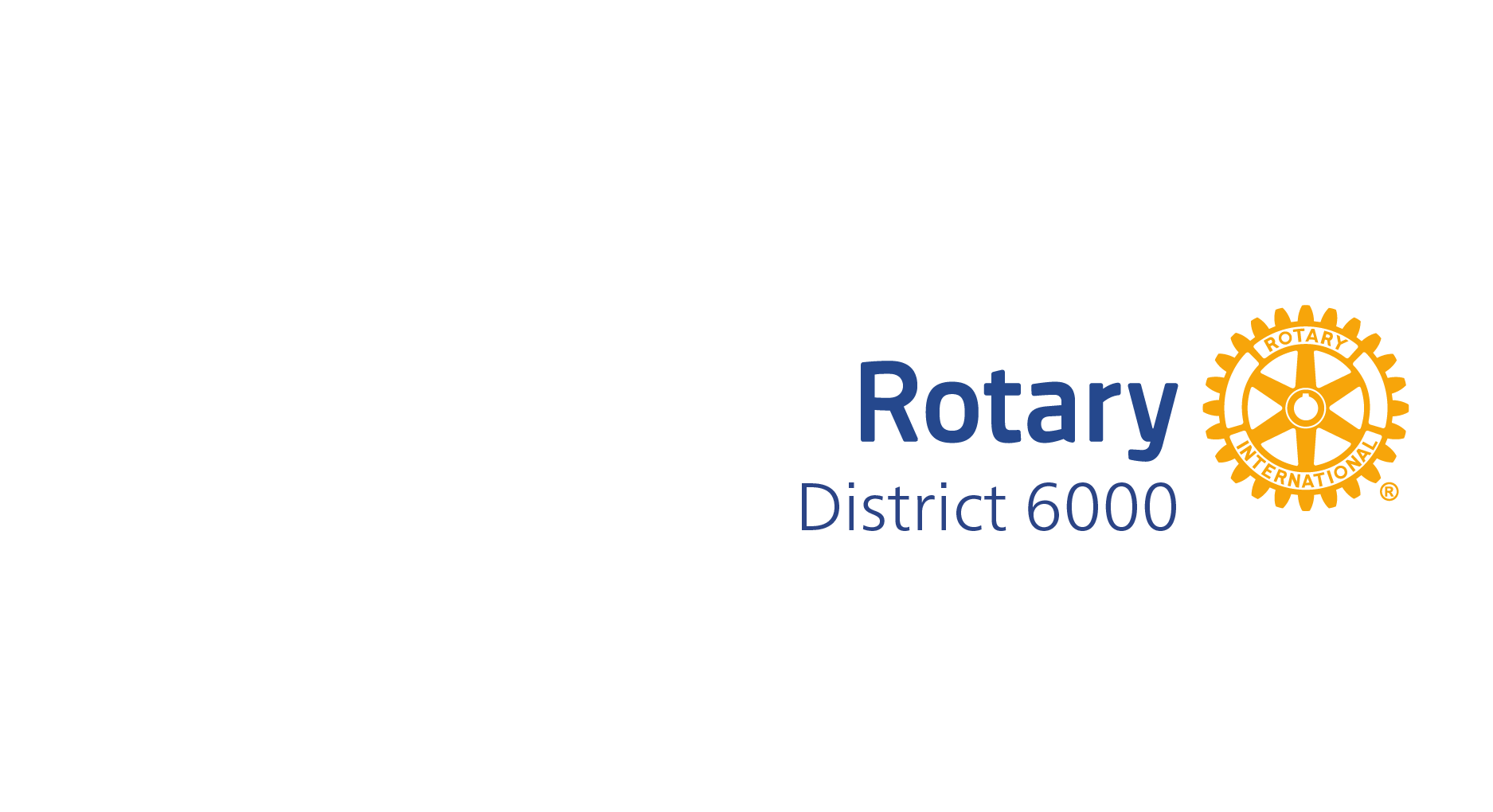 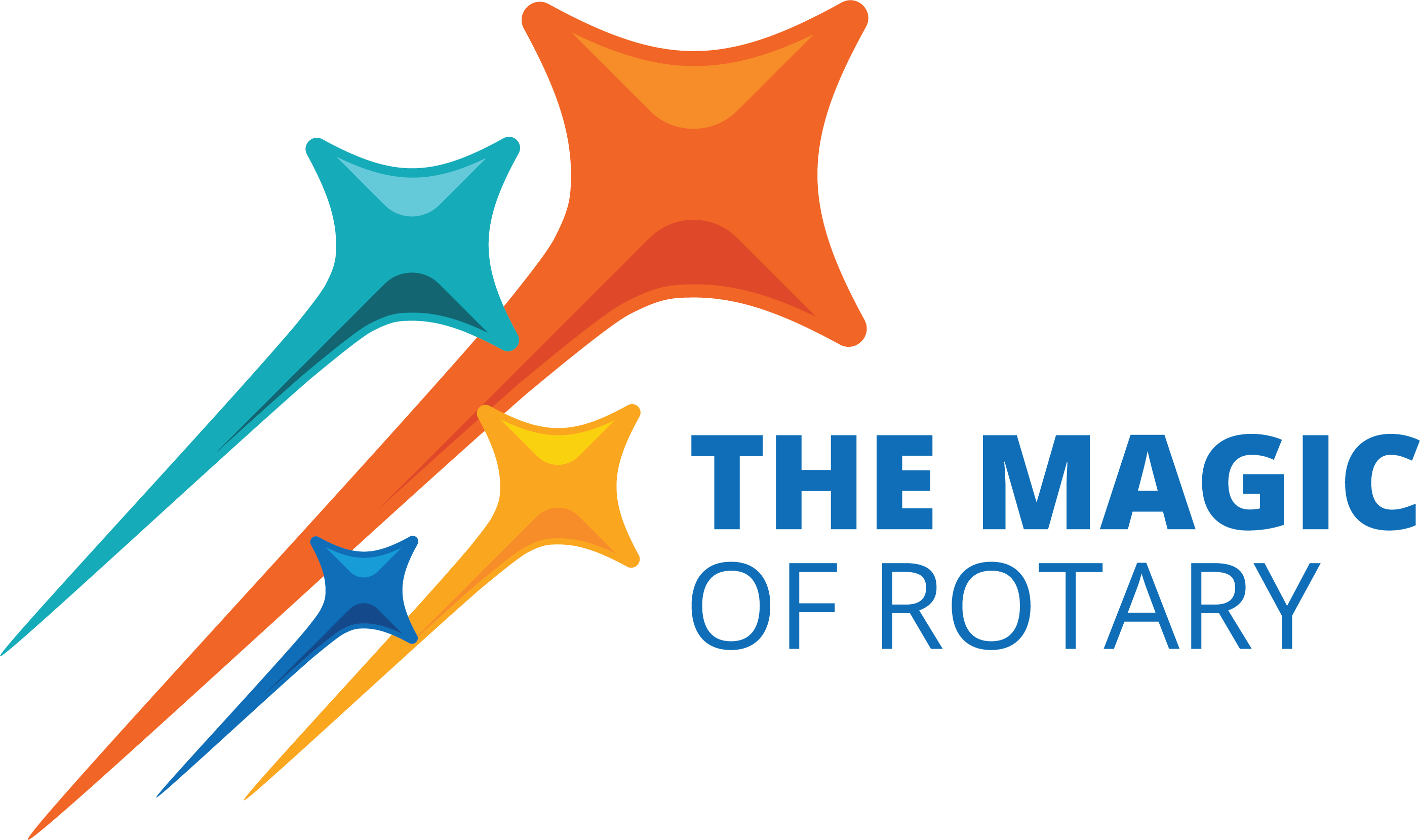 Title Page Option
Rotary District 6000 Membership
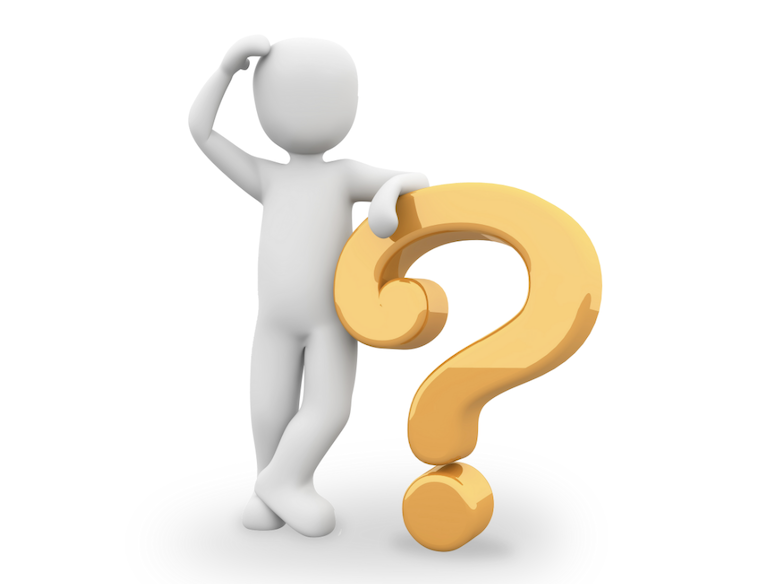 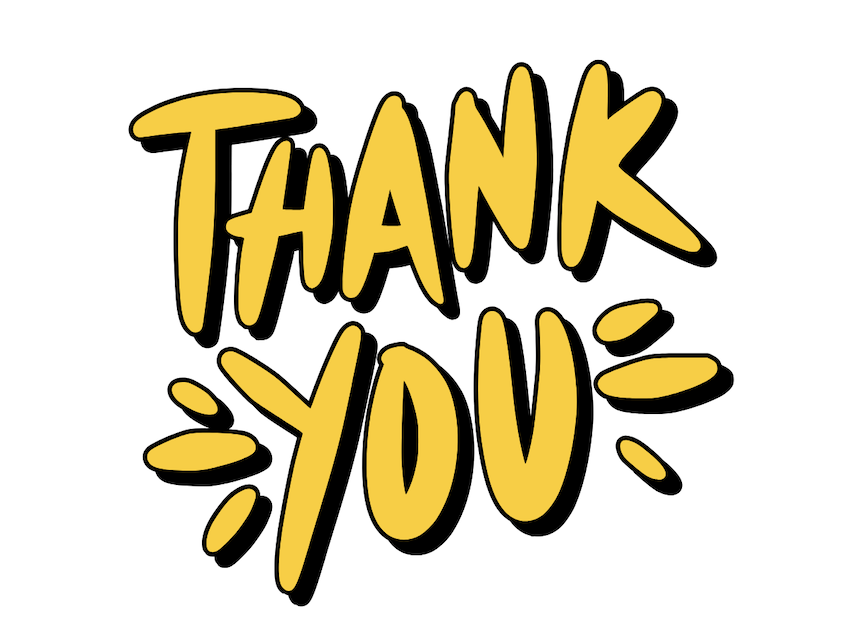 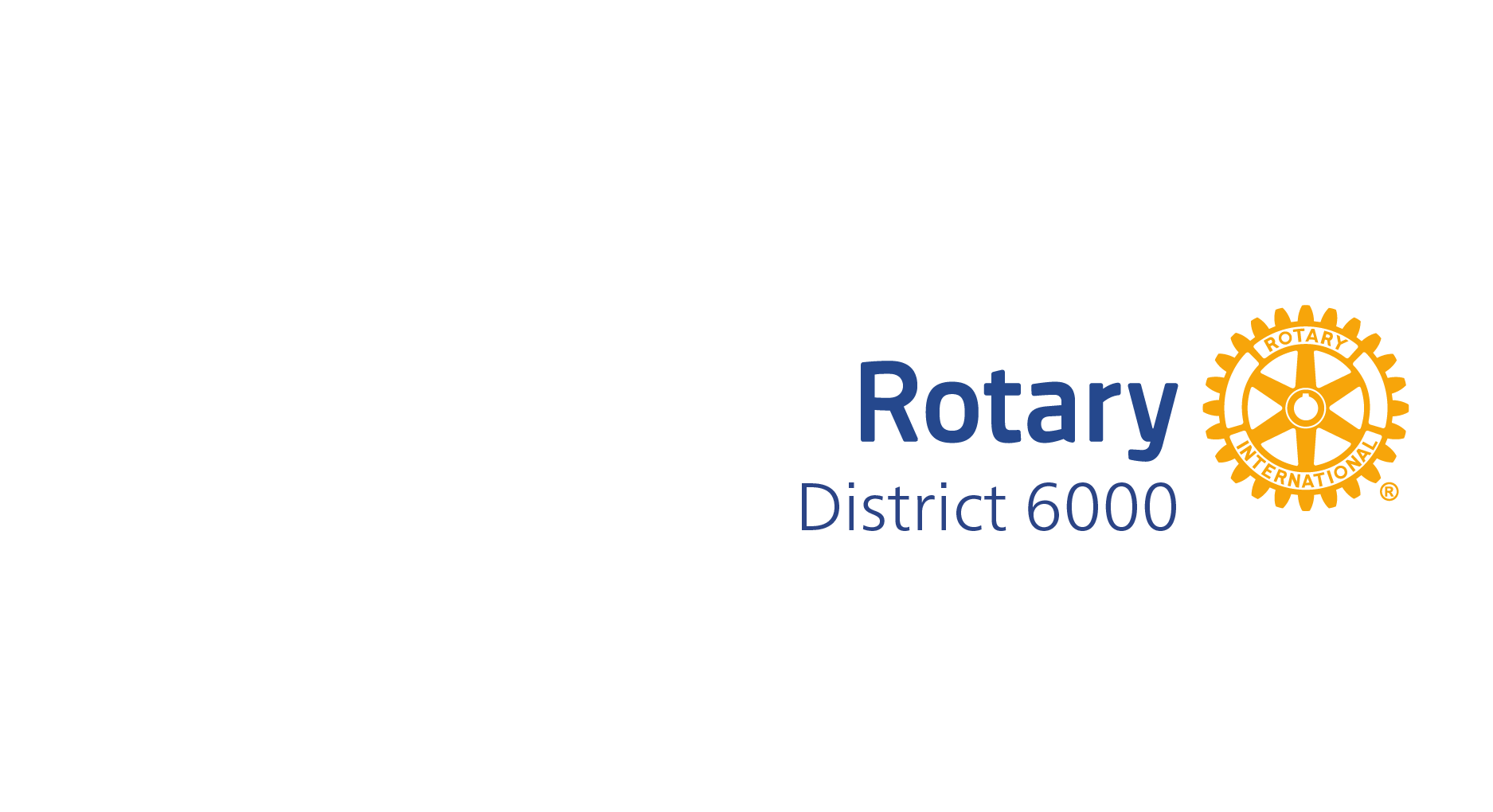 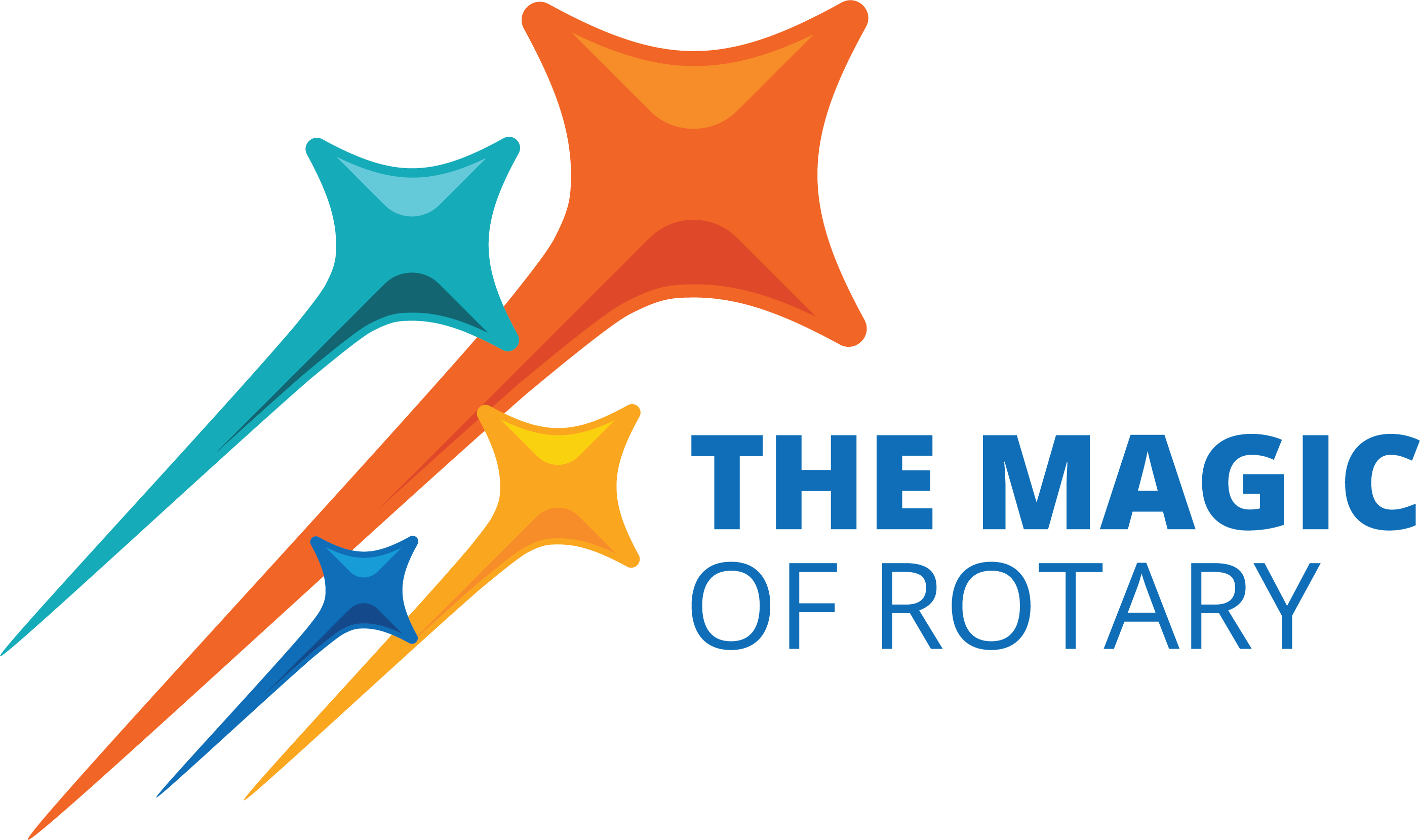 Title Page Option